The CERNQuantum Technology Initiative
Quantum Machine Learning at CERN openlab
Sofia Vallecorsa
AI and Quantum Research - CERN openlab
CERN IT Department
CERN QTI - 06/11/2020
2
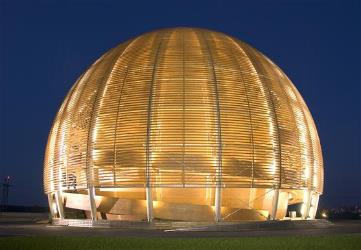 CERN
“Science for peace”
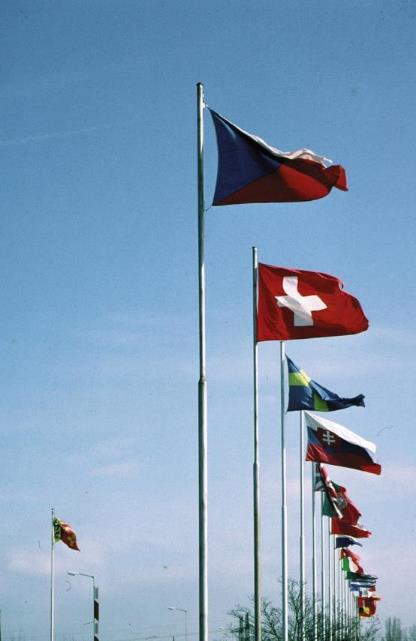 1954: 12 Member States
International organisation close to Geneva, straddling Swiss-French border, founded 1954
Facilities for fundamental research in particle physics
23 member states,1.1 B CHF budget
~3’200 staff, fellows, trainees, …
>13’000 associates
Members: Austria, Belgium, Bulgaria, Czech republic, Denmark, Finland, France, Germany, Greece, Hungary, Israel, Italy, Netherlands, Norway, Poland, Portugal, Slovak Republic, Slovenia, Spain, Sweden, Switzerland, United KingdomCandidate for membership: Cyprus, Slovenia
Associate members: Croatia, India, Lithuania, Pakistan, Turkey, Ukraine
Observers: EC, Japan, JINR, Russia, UNESCO, United States of America
Numerous non-member states with collaboration agreements
>2’500 staff members, 645 fellows, 21 trainees
7’000 member states, 1’800 USA, 900 Russia, 270 Japan, …
3
CERN QTI - 06/11/2020
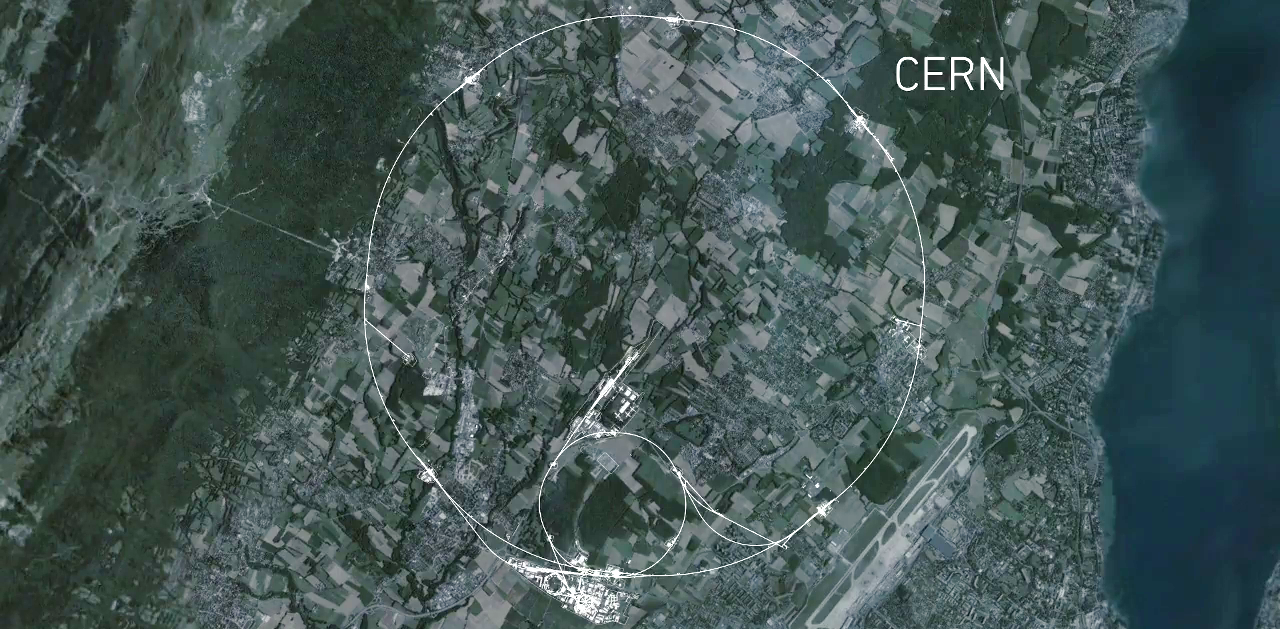 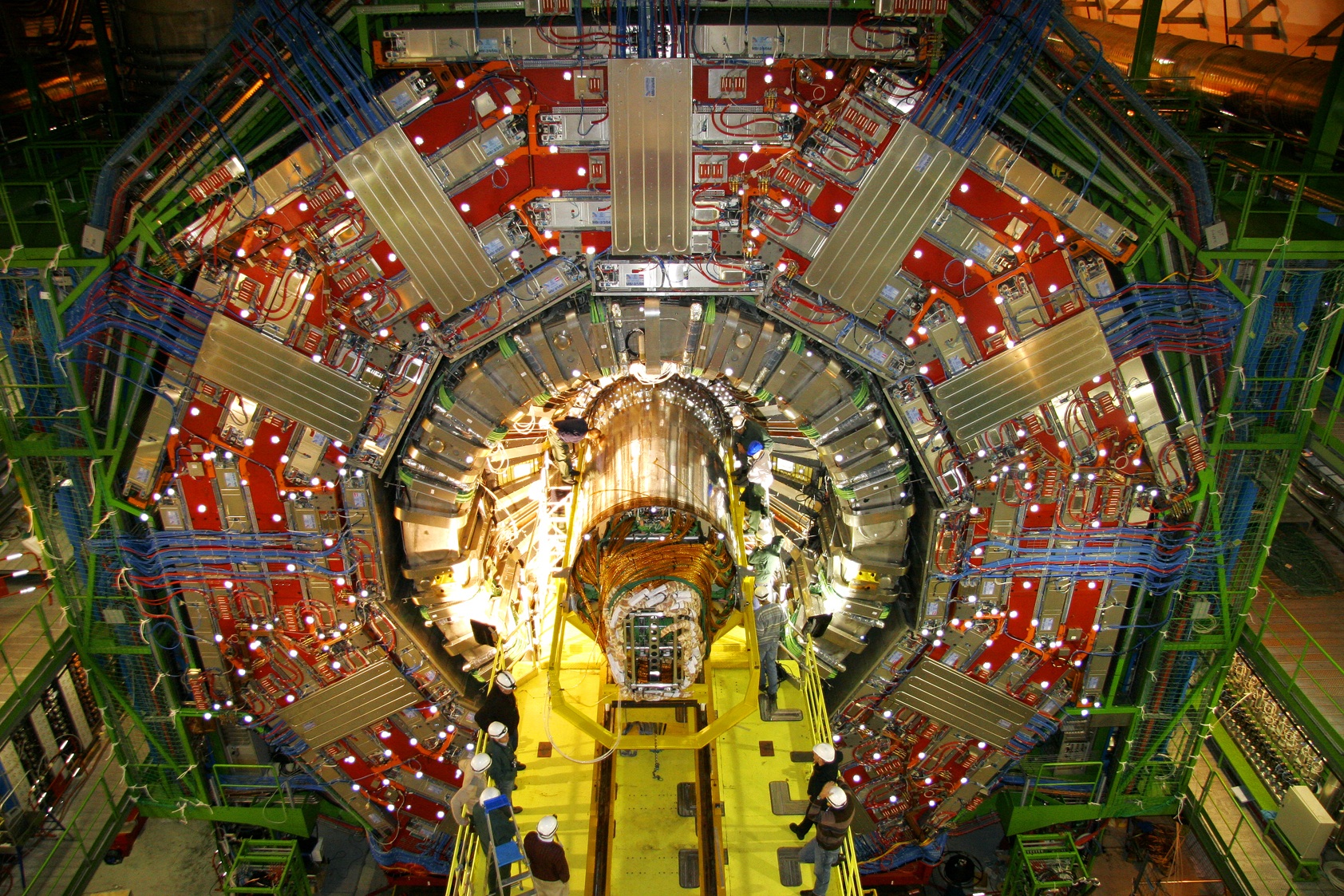 LHCb
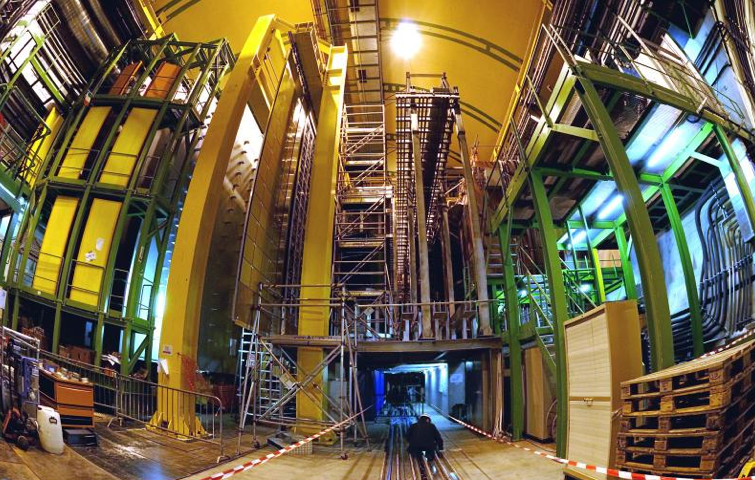 CMS
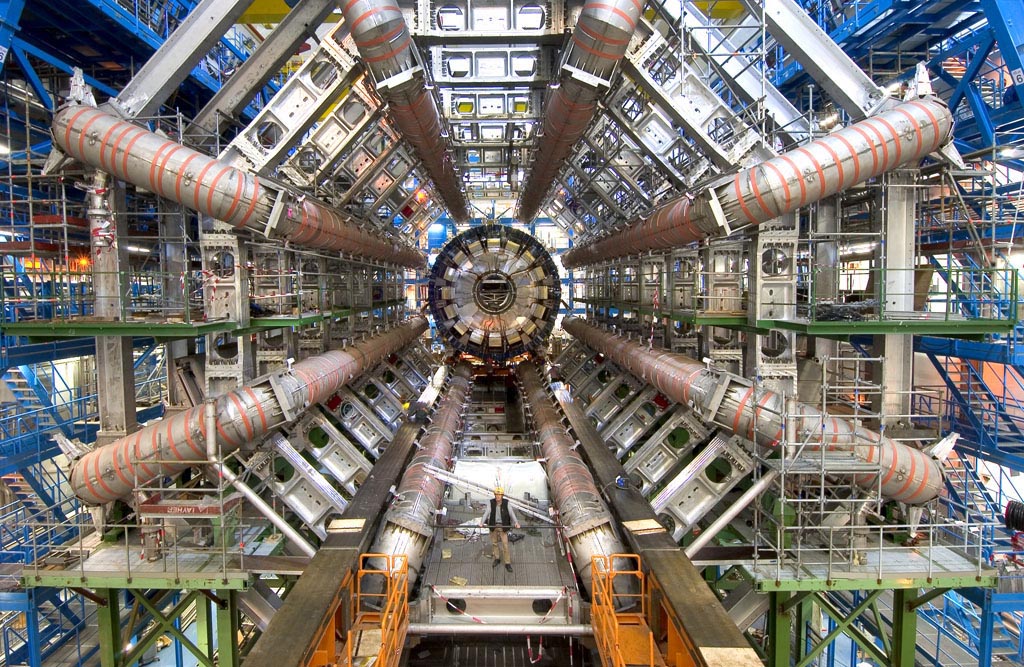 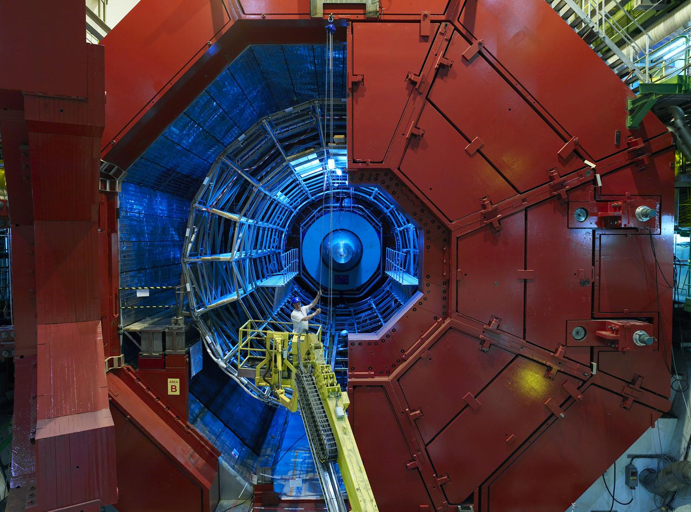 ALICE
ATLAS
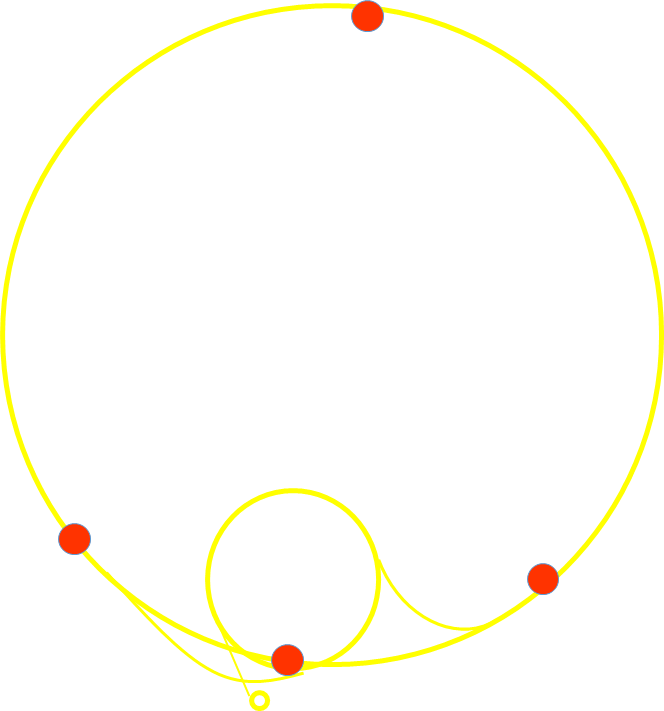 CMS
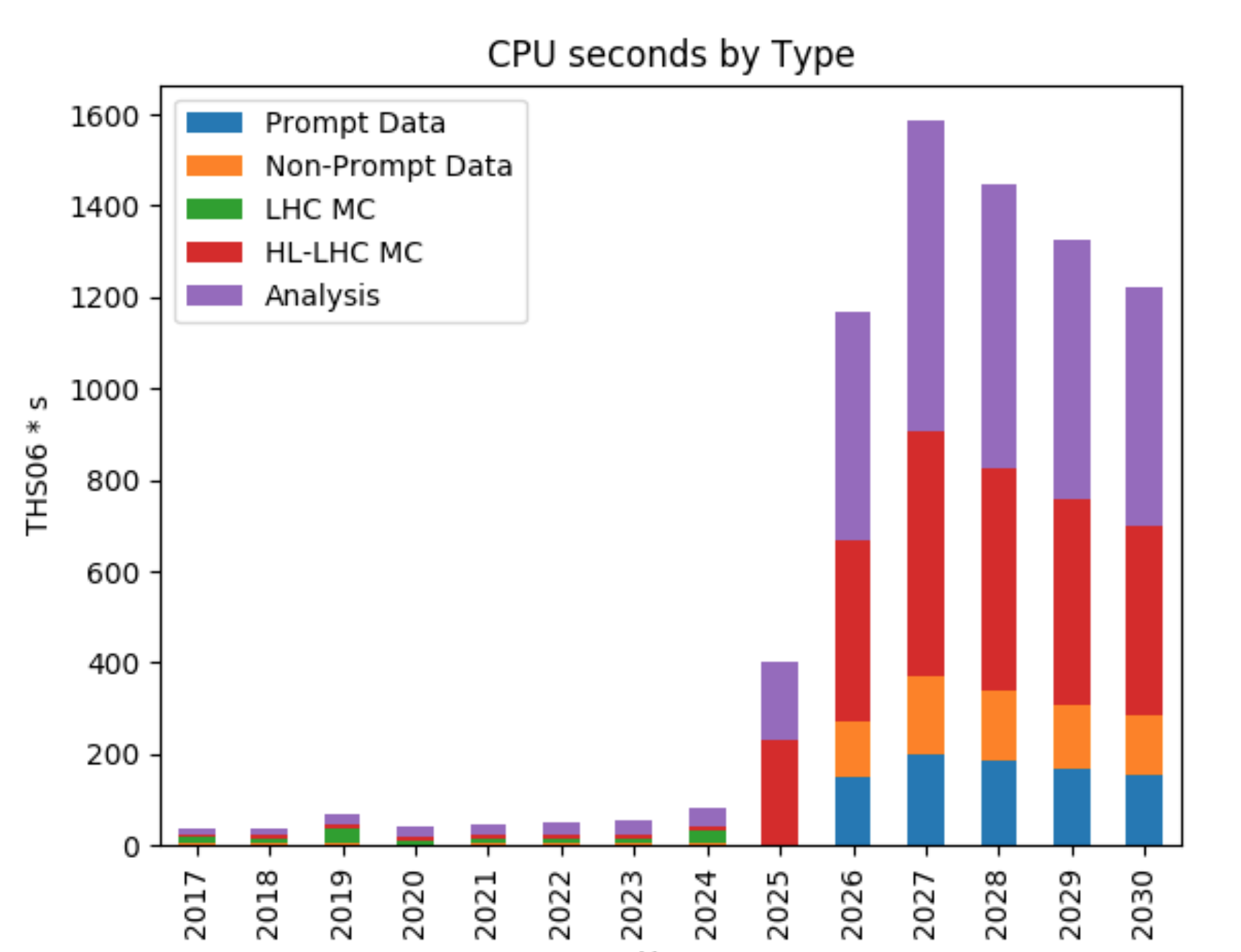 High Luminosity LHC 
Projection (CMS experiment)
ALICE
LHCb
4
ATLAS
CERN QTI - 06/11/2020
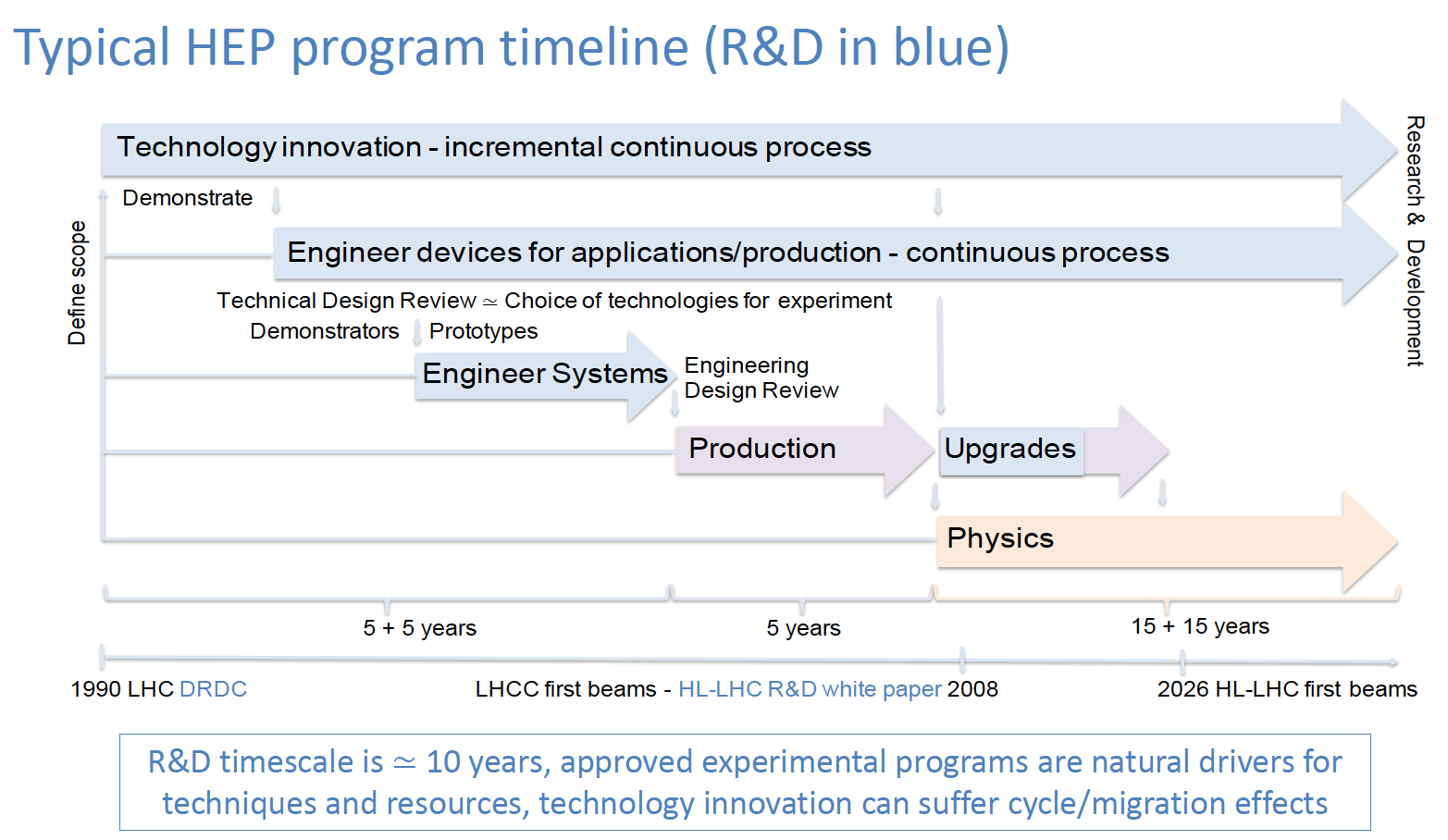 D. Contardo -  European Particle Physics Strategy Update Symposium, May 2019
Arxiv:1910.11775
CERN QTI - 06/11/2020
5
Quantum Expertise and Activities @CERN
Communications
Sensing
Computing
Theory
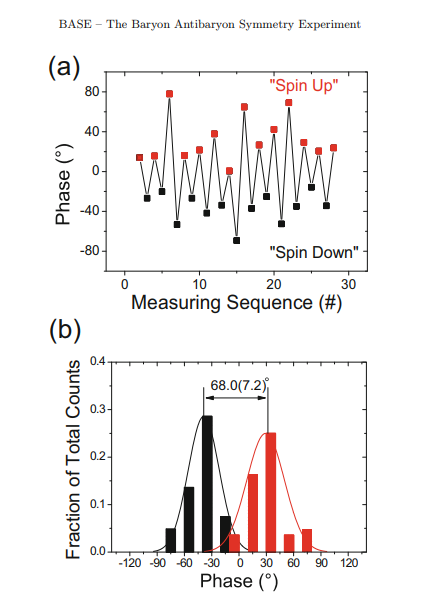 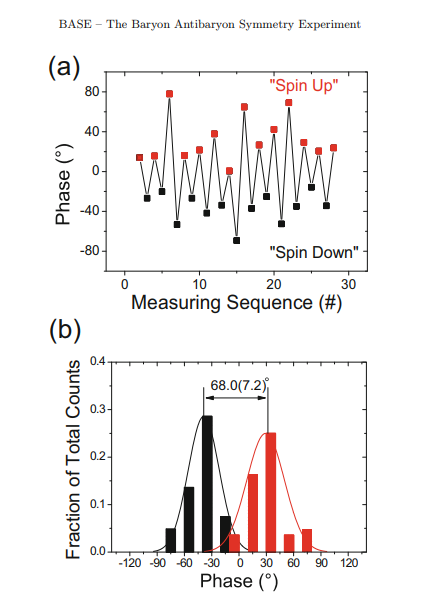 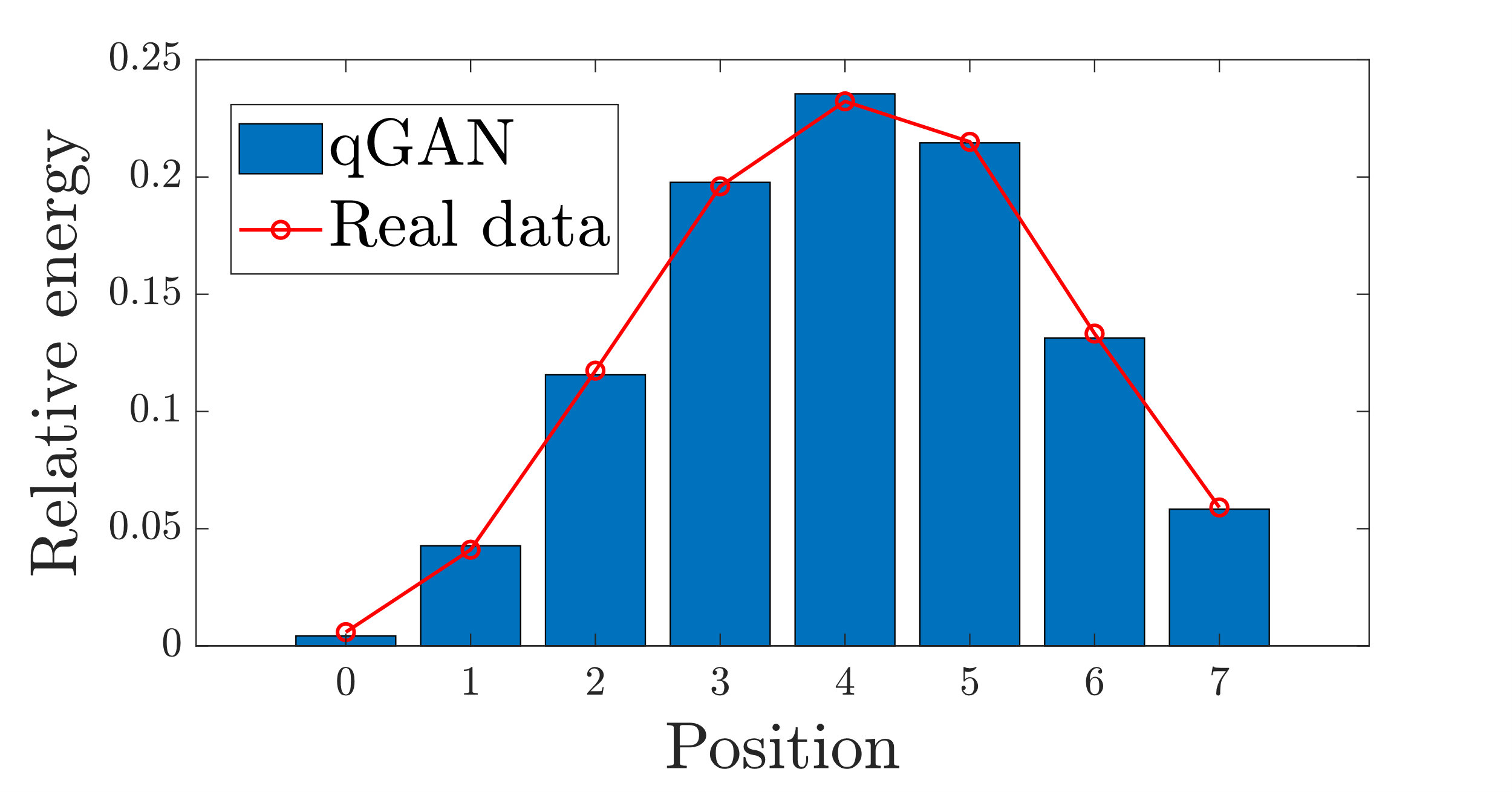 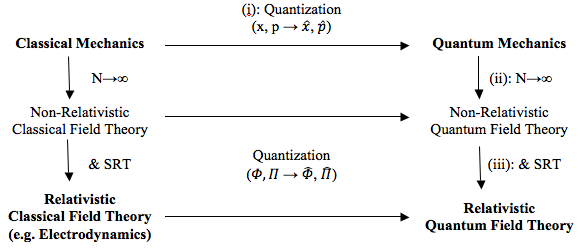 Simulation
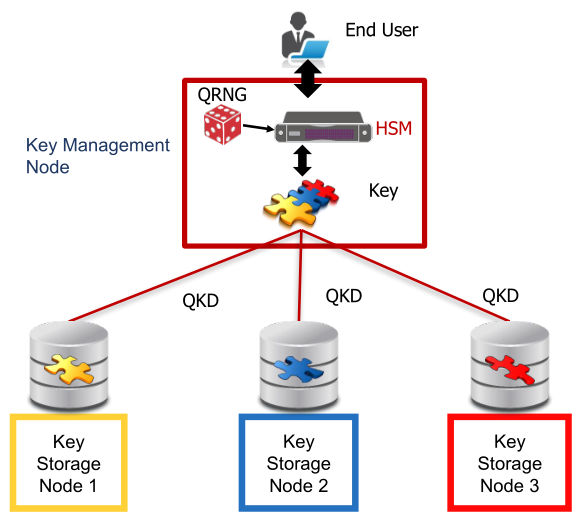 https://doi.org/10.1140/epjst/e2015-02607-4
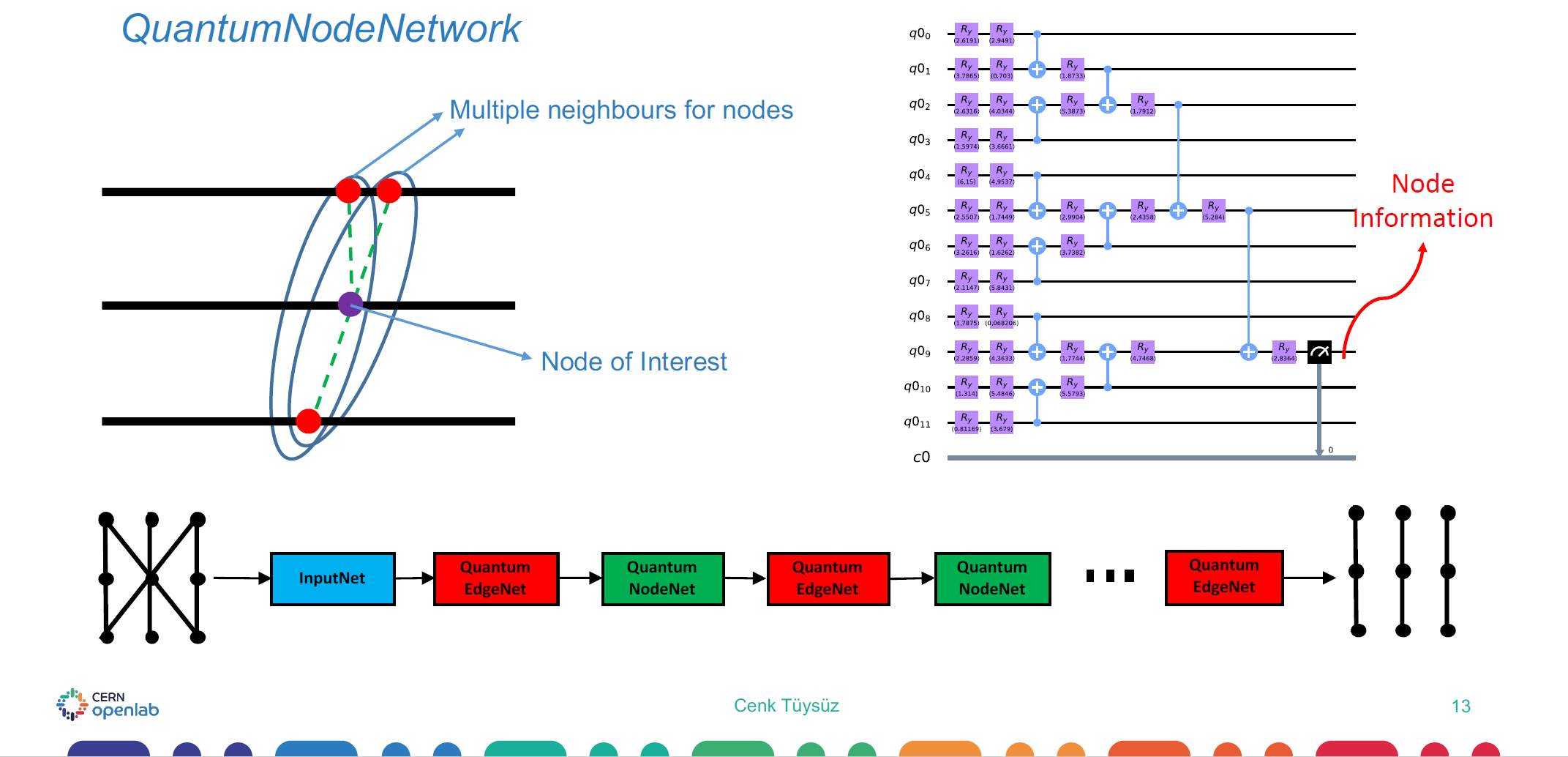 Quantum Field Theory
BASE phase-sensitive measurement of spin allowing very precise magnetic field drift measurements
Reconstruction
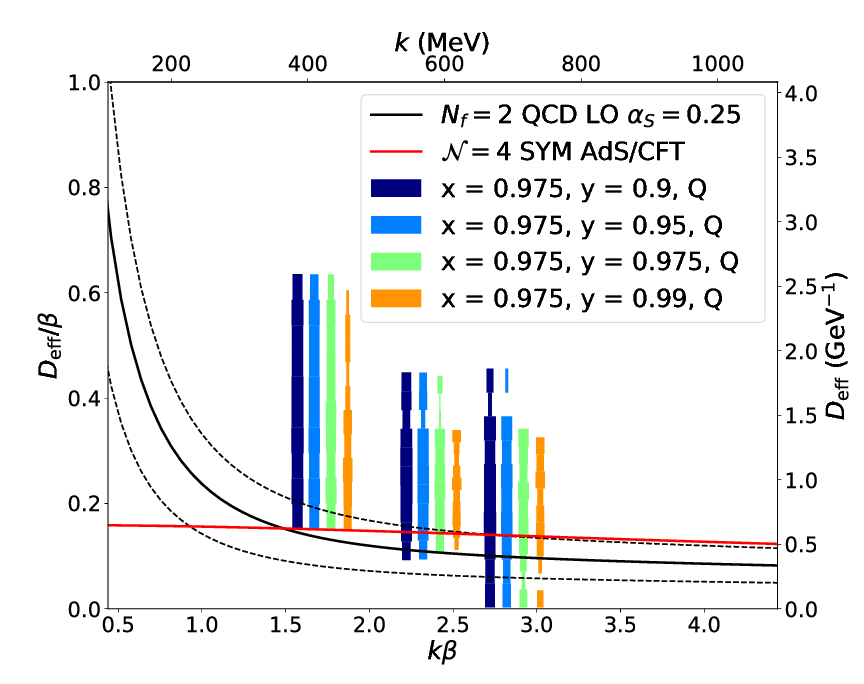 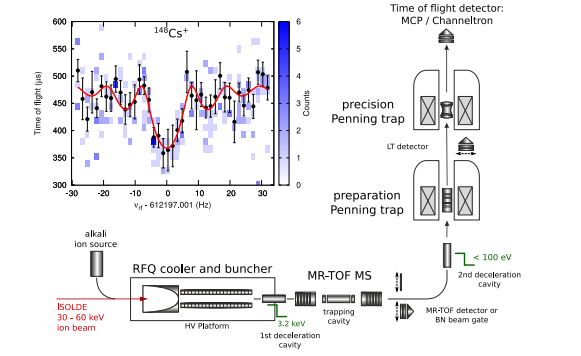 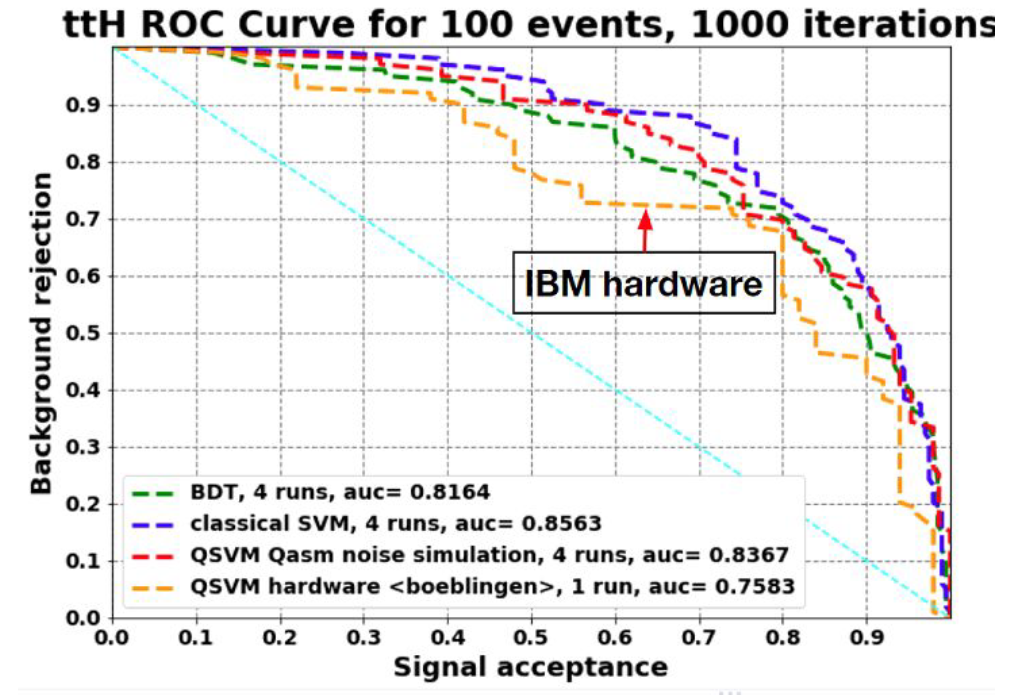 QKD node
Secure Data
https://cds.cern.ch/record/2703396
Classification
https://doi.org/10.1088/1361-6471/aa5a20
Lattice QCD
ISOLTRAP Mass-Spec
Many pilot projects already started as part of the CERN openlab quantum programme (https://openlab.cern/quantum)
CERN QTI - 06/11/2020
6
CERN Quantum Technology Initiative
Strategy
Coordination
R&D
Capacity building
Academic Programmes / Industrial Collaborations / Knowledge Transfer
CERN QTI - 06/11/2020
7
High-Level Objectives
Assess QC potential in HEP
Build expertise in state-of-the-art software stack 
Develop quantum systems simulators
Set up a distributed QC Simulation platform
Explore possible applications of QKD
Comms+sensing for detectors?
European Quantum Network/Internet
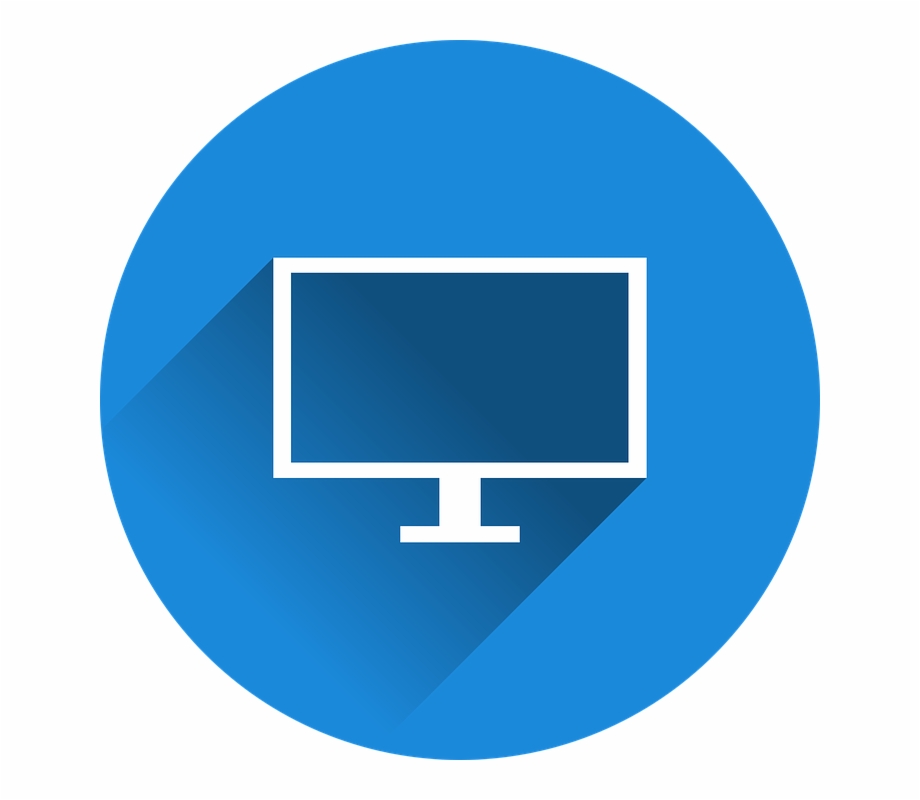 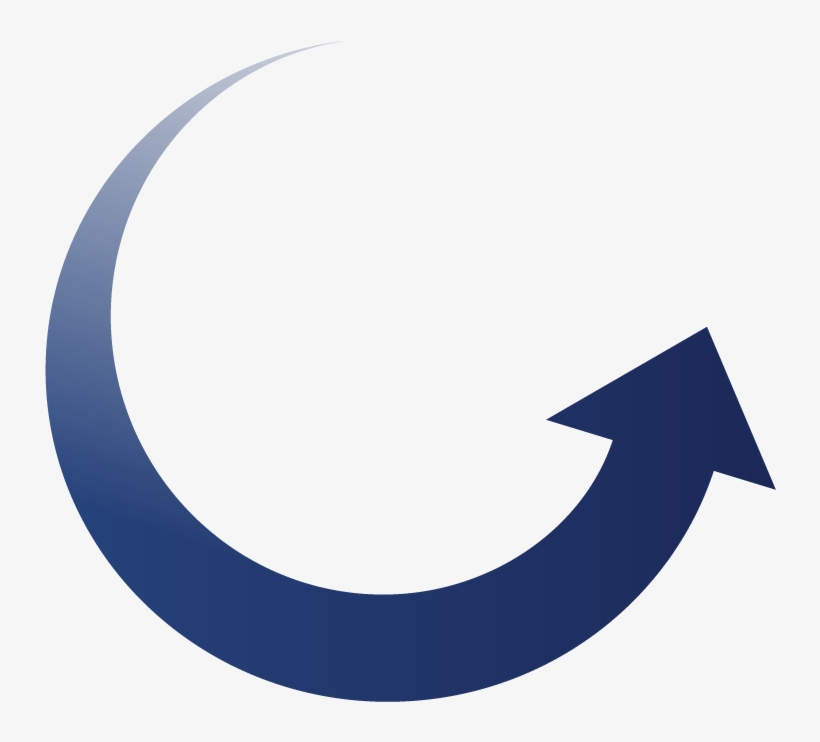 Knowledge sharing
Education
Training
Communications
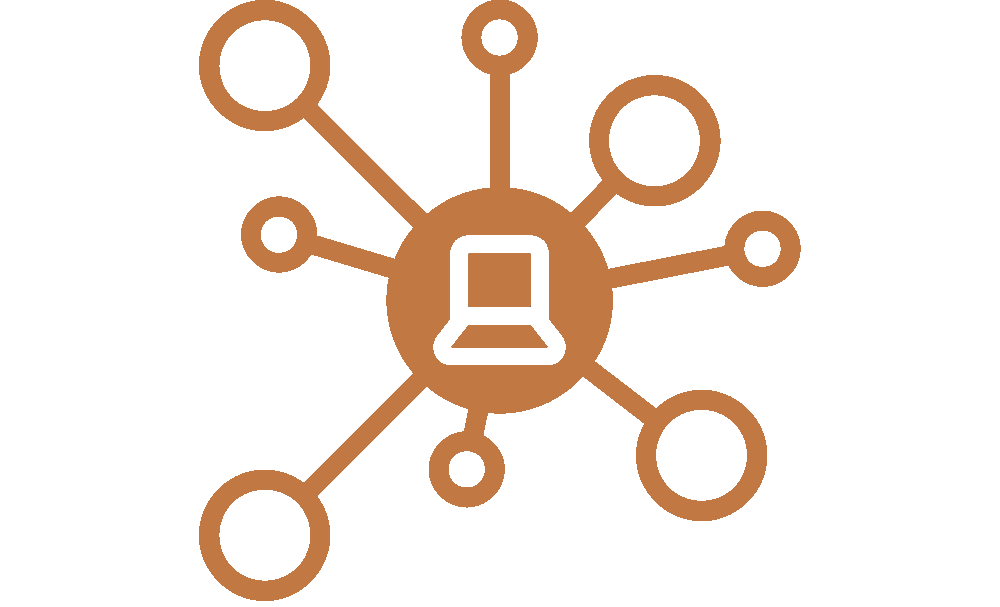 Computing
Ion/particle traps as computing/sensing devices
Mass/charge/gravity sensors
Quantum clocks
Nanowires/nanodots for particle tracking/calorimetry
Rydberg calorimetry
Simulation of quantum systems
Quantum gravity
Information processing, error mitigation/correction strategies
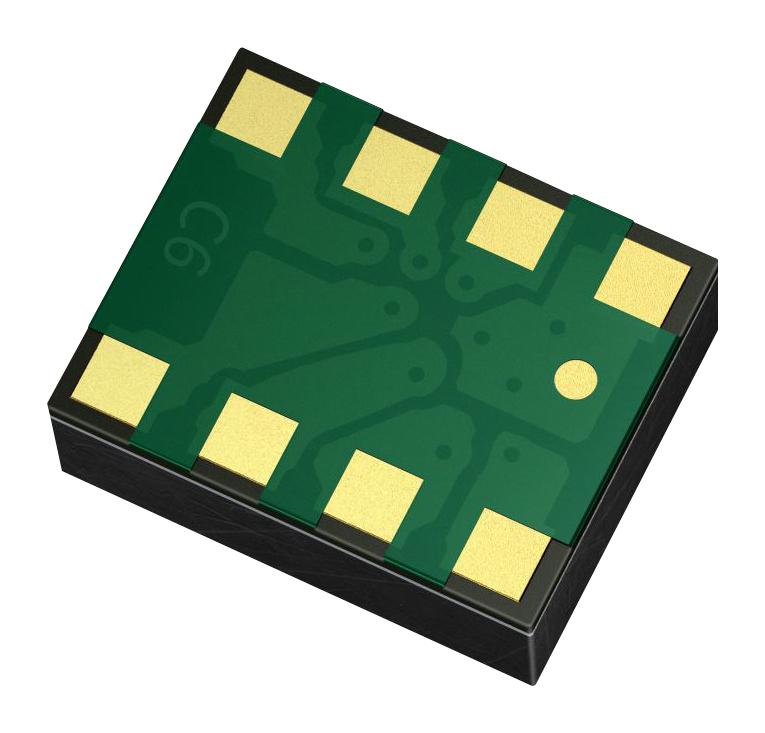 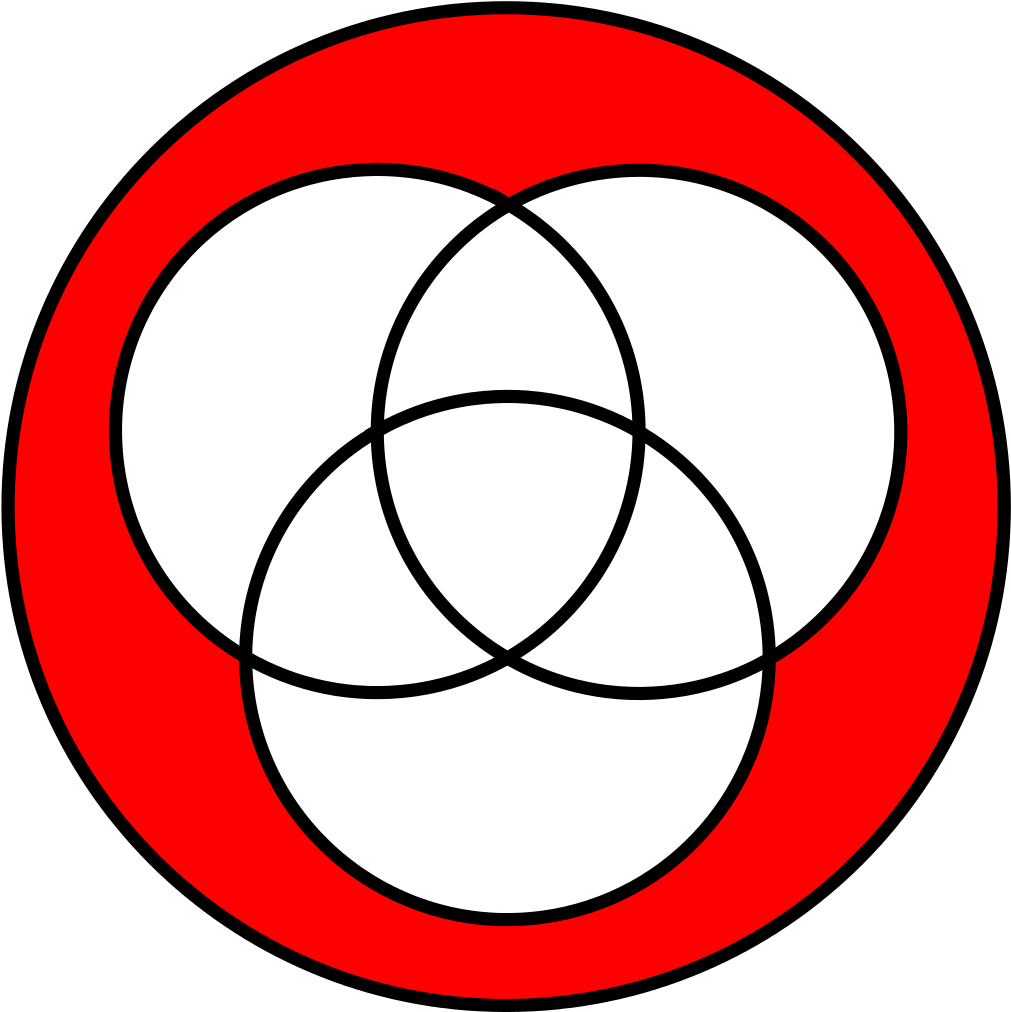 Theory
Sensing
8
CERN QTI - 06/11/2020
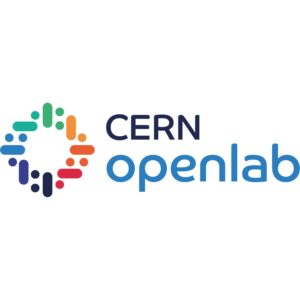 QC Examples Applications
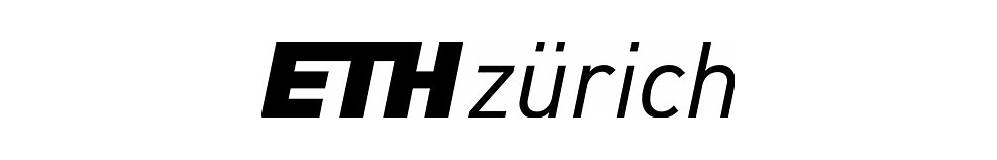 Quantum Support Vector Machines for Higgs boson classification
Quantum Graph Neural Networks for particle trajectory reconstruction
Quantum Generative Adversarial Networks for detector simulation
Quantum Boltzman Machines for ALICE Grid optimisation
Hybrid quantum-classical tracking hits embedding
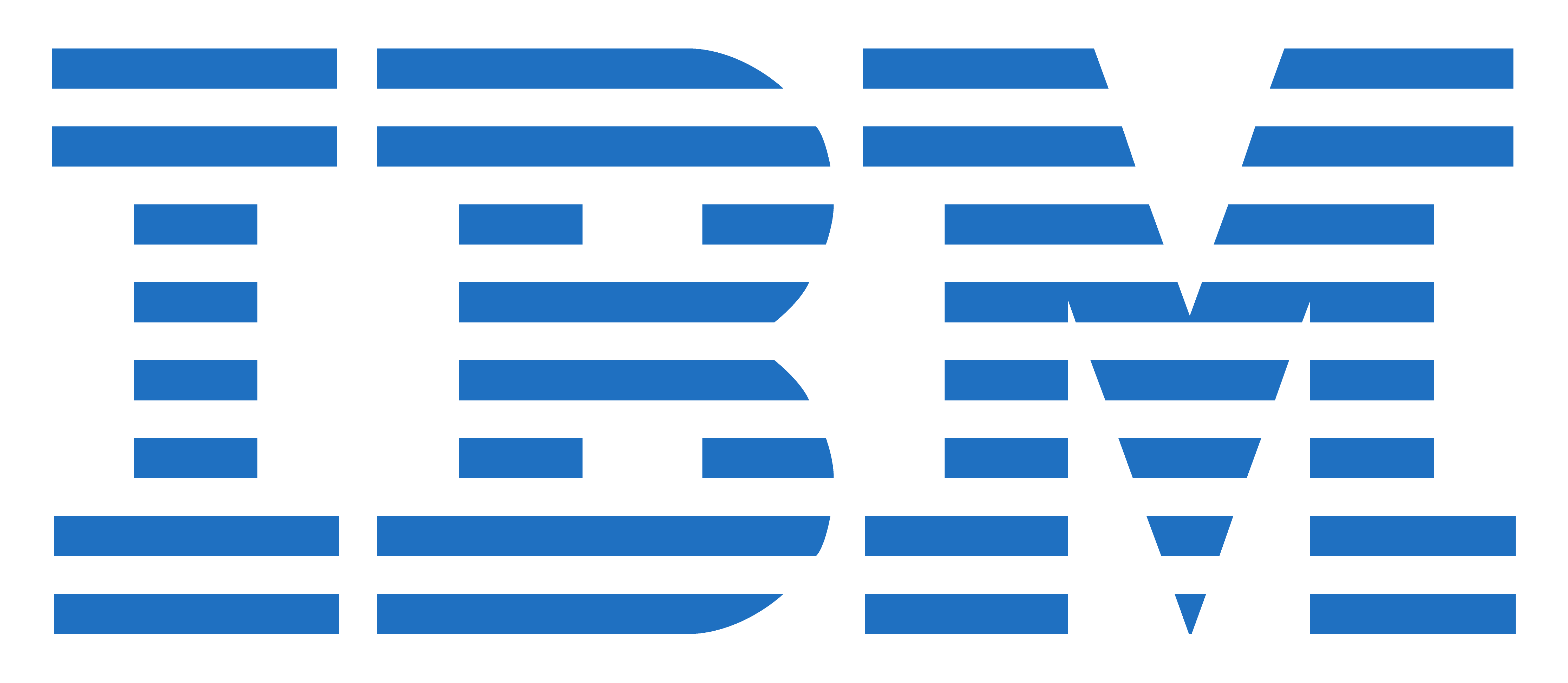 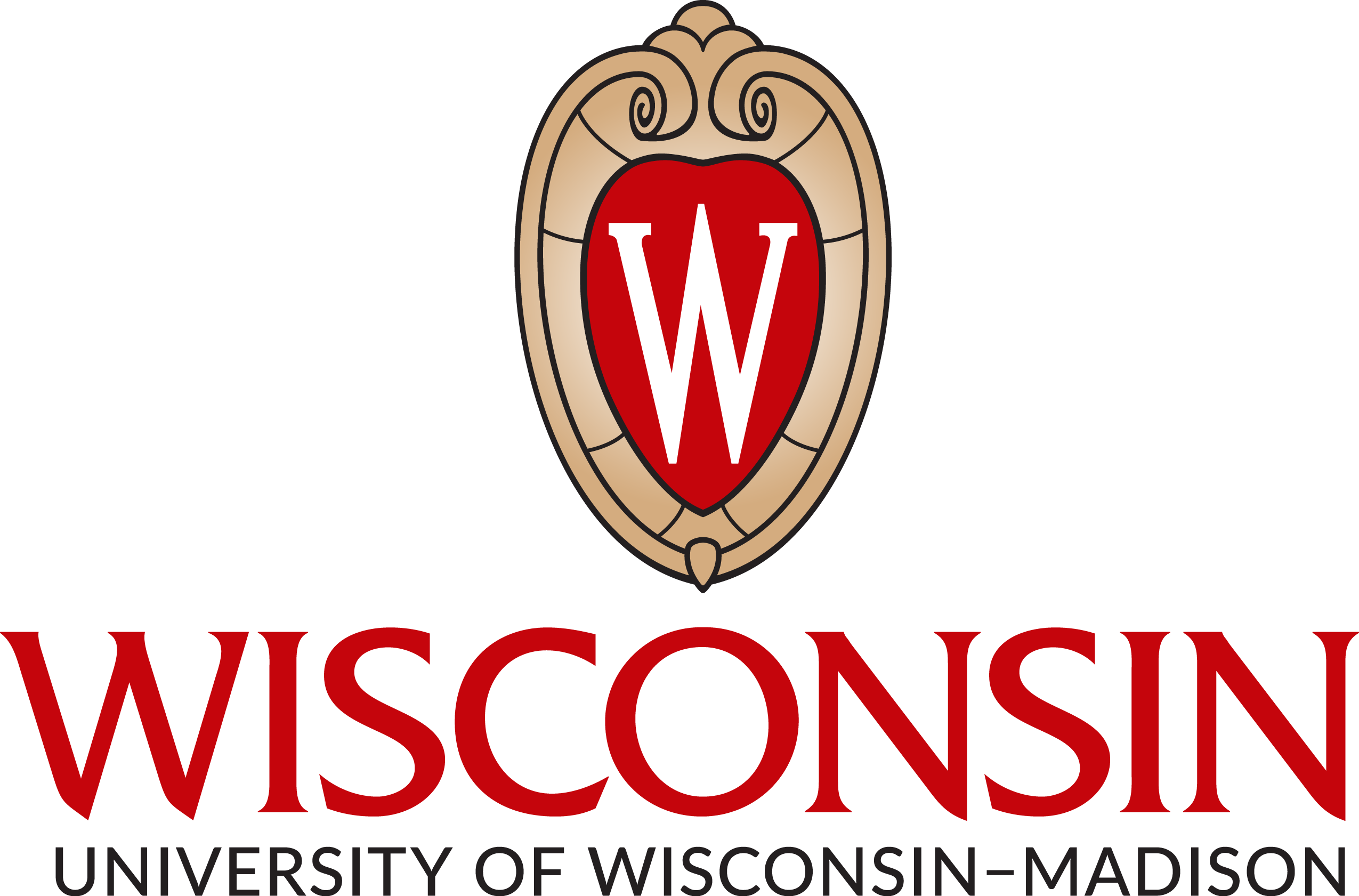 Pattern recognition
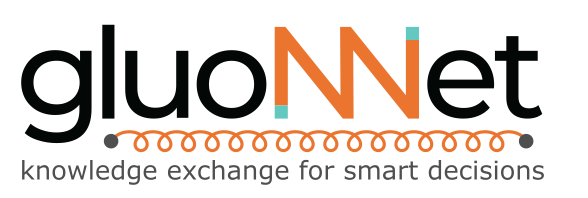 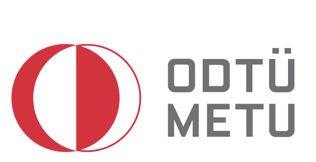 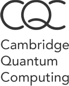 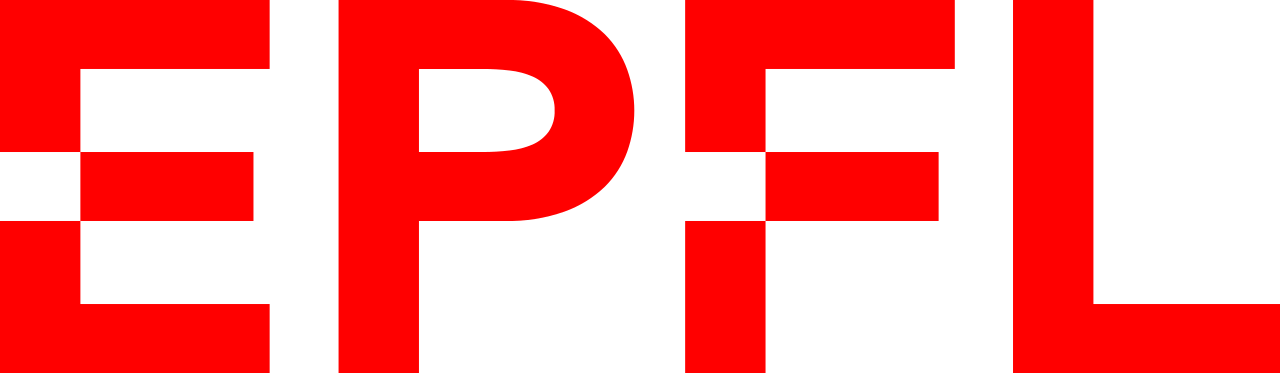 Reinforcement learning
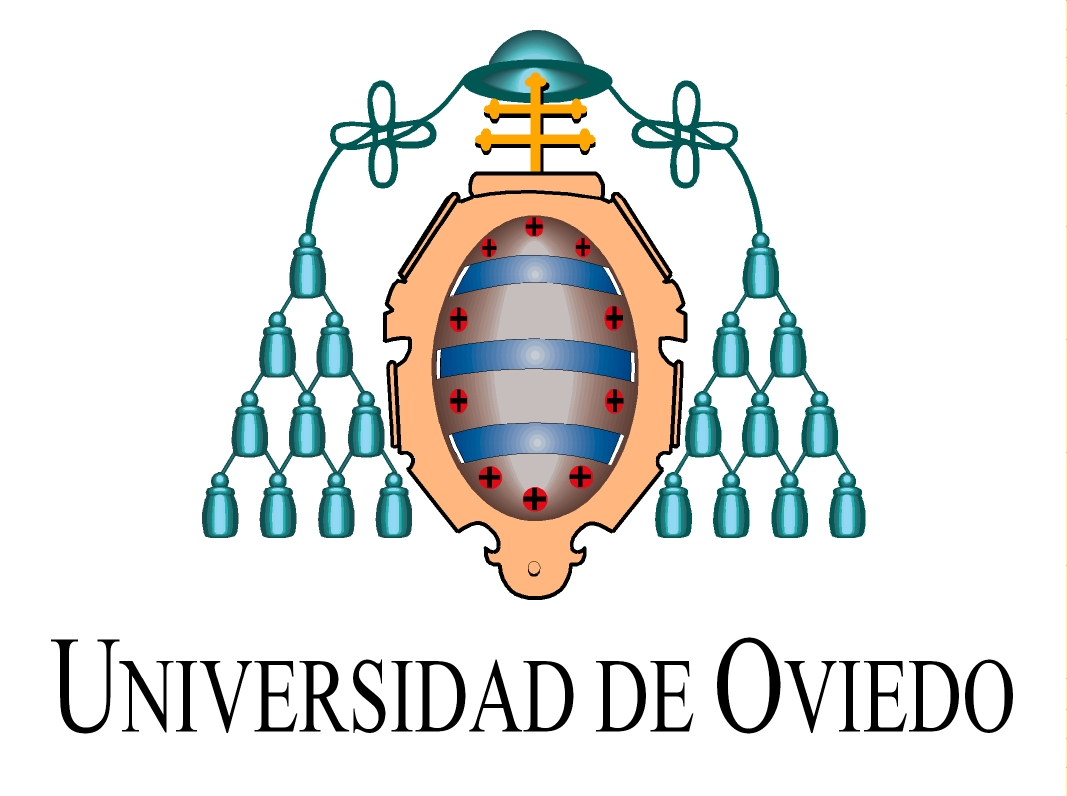 data
Collaborations with institutes (DESY, U. Aachen, INFN, U.Tokyo, U. Wisconsin, METU, P. U. Bucharest, U. Oviedo, …) and companies (IBM, Google, Intel, CQC, ...)​
9
CERN QTI - 06/11/2020
Quantum Machine Learning
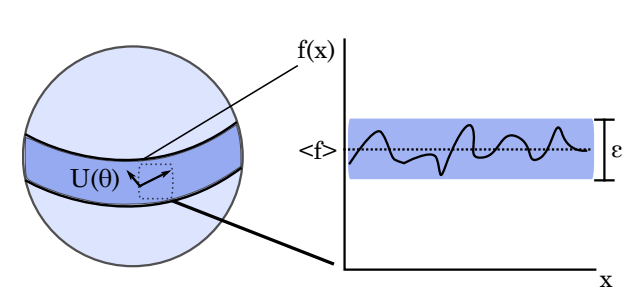 Exploit quantum effects for machine learning  but
How do we represent learning rules? 
Convergence?
How do we address data loading?
Quantum Advantage?
J. McClean at al. arXiv:1803.11173
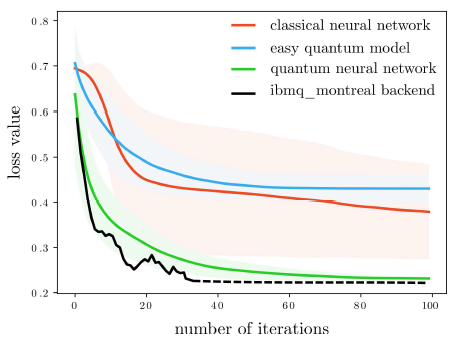 Fisher information spectrum
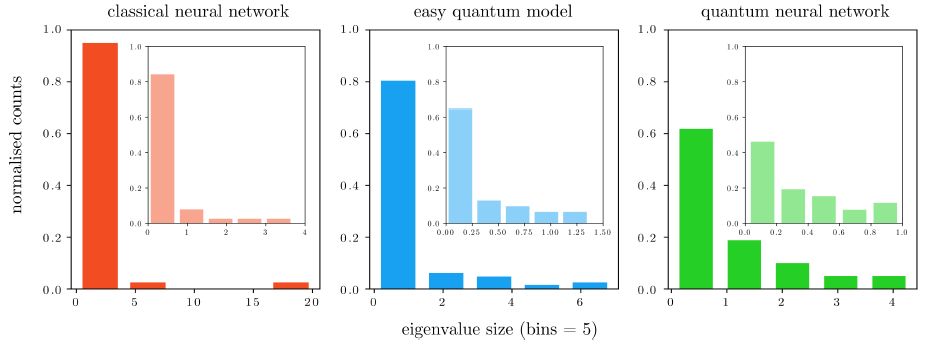 10
CERN QTI - 06/11/2020
A. Abbas et al. arxiv:2011.00027
QML implementation
Variational circuit approach with adjustable continuous parameters
Can use stochastic gradient-descent or gradient-free methods
Data embedding can be learned
Input data
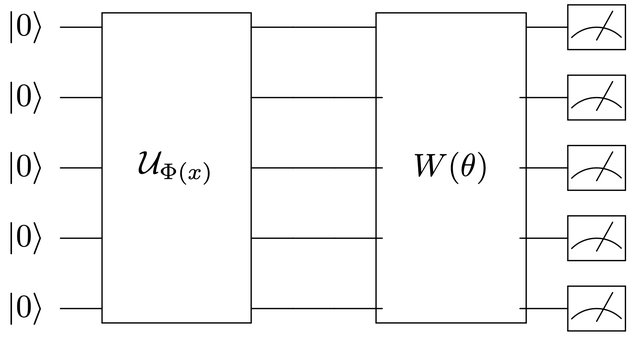 〈Out〉
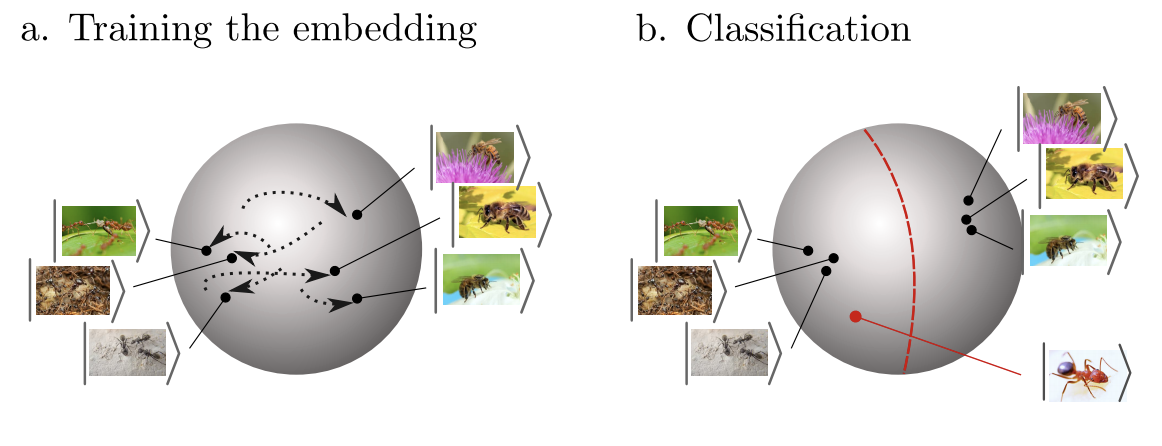 Updates
Loss
M. Schuld et al., arXiv: 2001.03622v2
11
CERN QTI - 06/11/2020
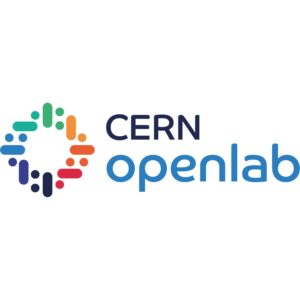 QC Examples Applications
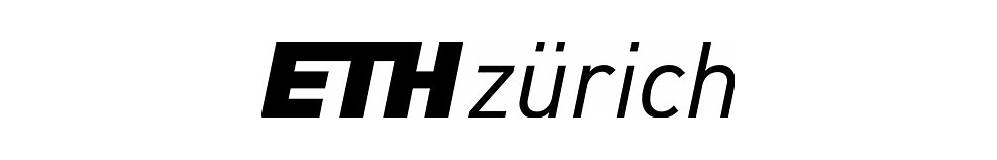 Quantum Support Vector Machines for Higgs boson classification
Quantum Graph Neural Networks for particle trajectory reconstruction
Quantum Generative Adversarial Networks for detector simulation
Quantum Boltzman Machines for ALICE Grid optimisation
Hybrid quantum-classical tracking hits embedding
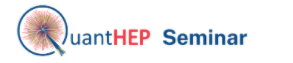 https://quanthep-seminar.org/session/session-2/
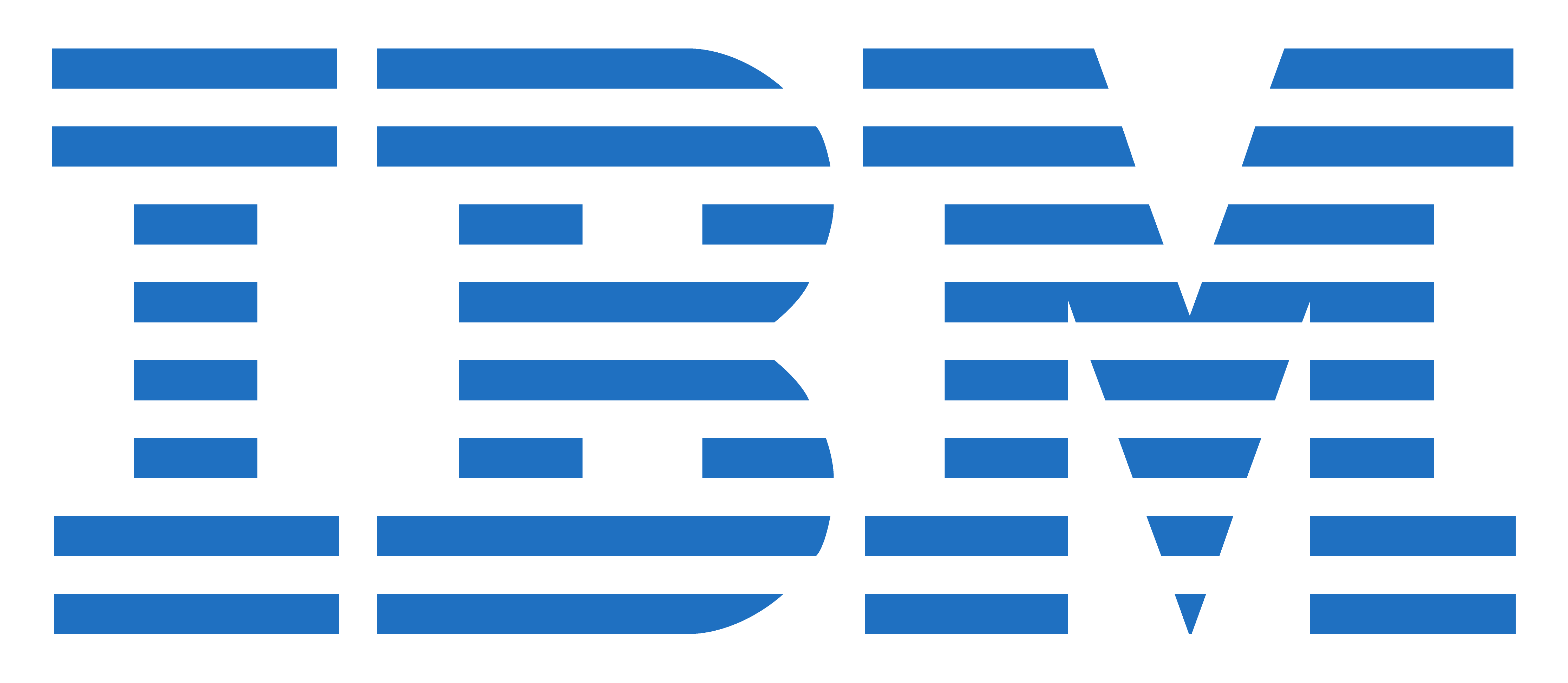 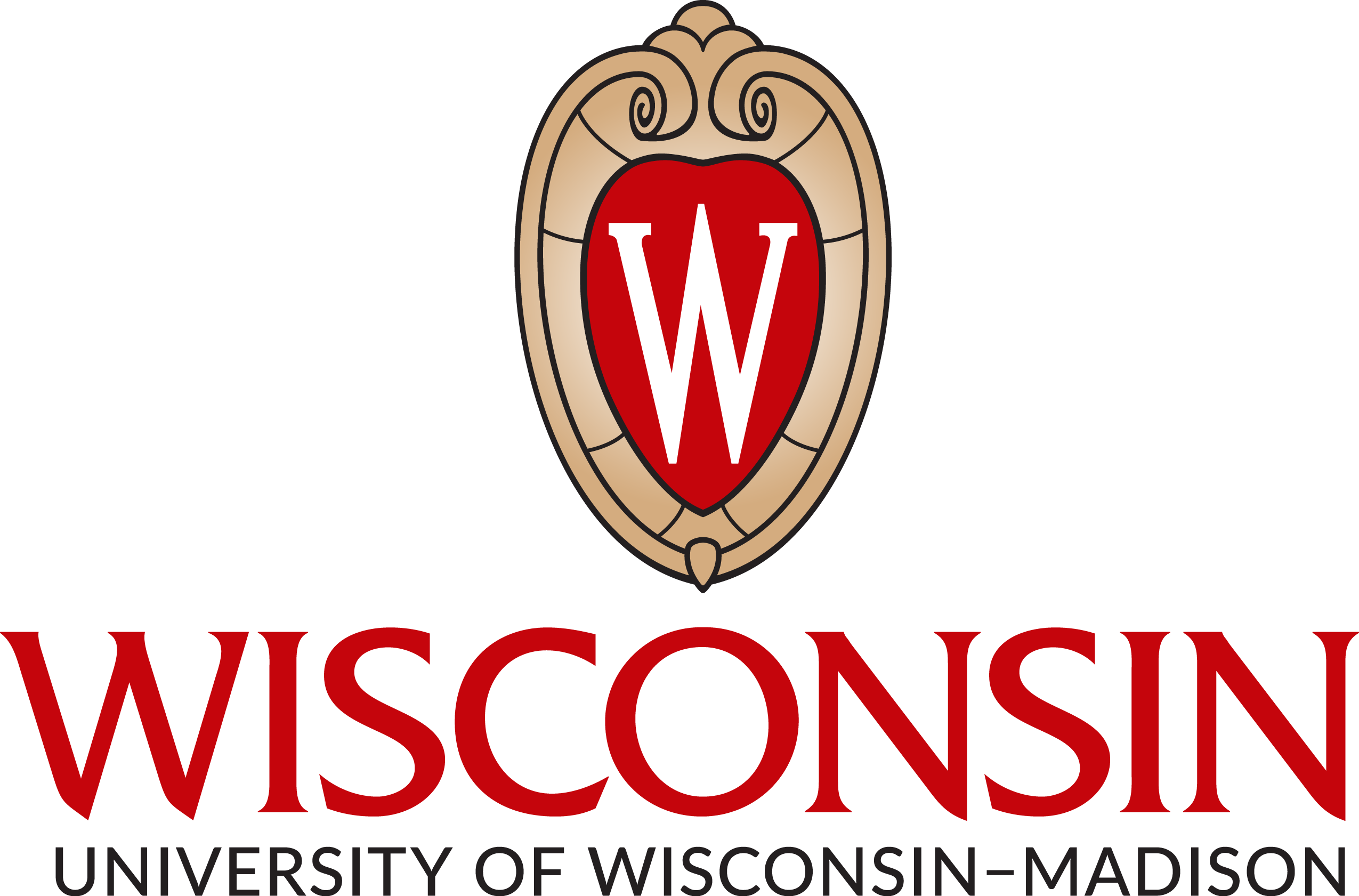 Pattern recognition
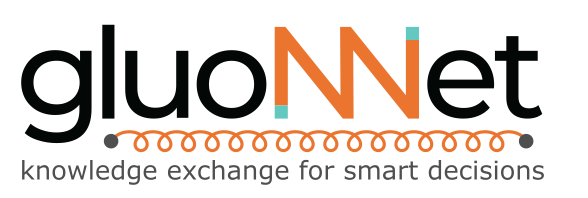 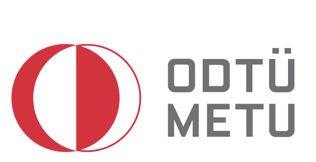 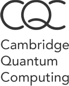 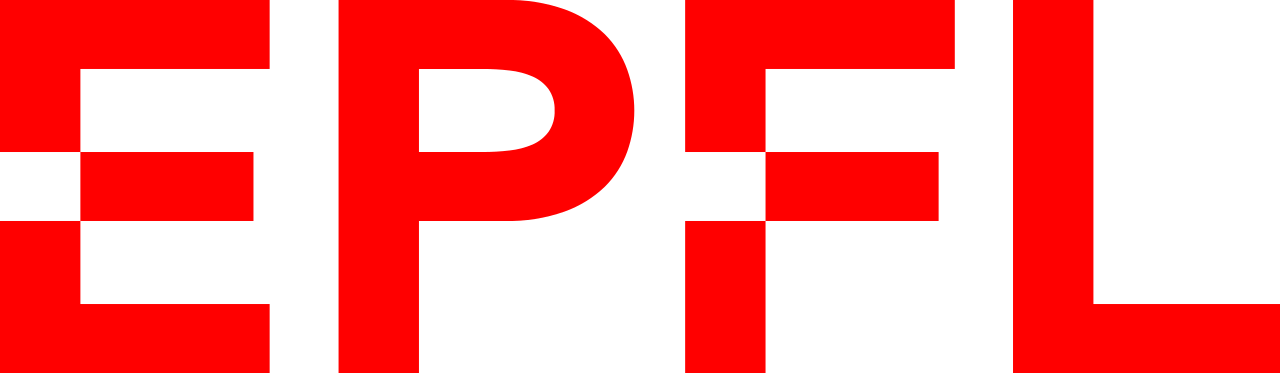 Reinforcement learning
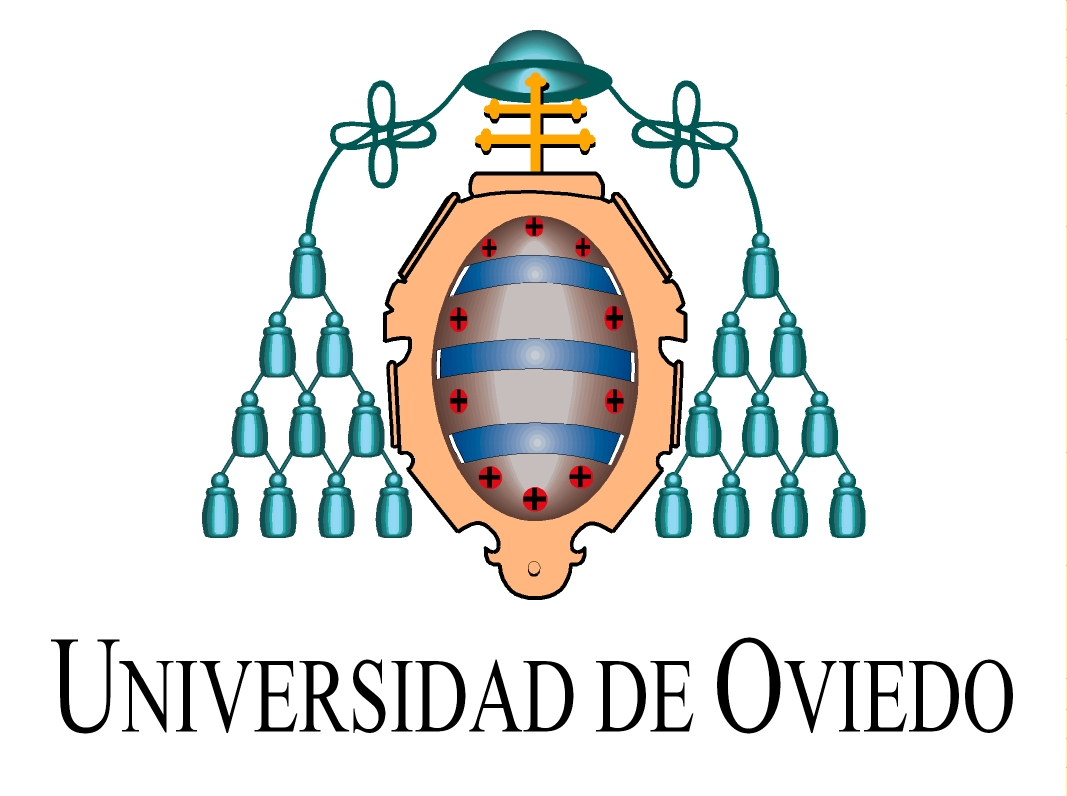 data
Collaborations with institutes (DESY, U. Aachen, INFN, U.Tokyo, U. Wisconsin, METU, P. U. Bucharest, U. Oviedo, …) and companies (IBM, Google, Intel, CQC, ...)​
12
CERN QTI - 06/11/2020
Charged particle tracking
Graph Neural Networks  for particle trajectory reconstruction
Data as a graph of connected hits
Connect plausibly-related hits using geometric constraints 
Full event embedding requires  large graphs ( ~105 nodes)

A cascade of Input, Edge and Node Networks
Edge network to classify segments
Node network to classify detector hits
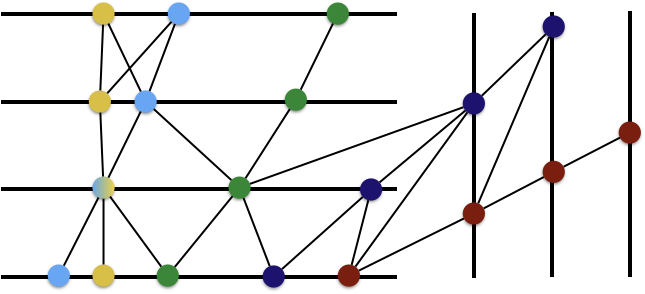 Hep.TrkX project arXiv:1810.06111
Exa.TrkX projct arXiv:2007.00149
13
CERN QTI - 06/11/2020
C. Tüysüz
4th IML workshop
GNN for particle tracking
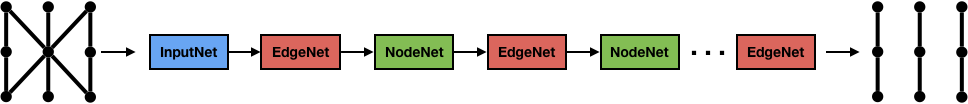 HEP.TrkX GNN Scores:
Purity: 99.5%
Efficiency: 98.7%
Overall Accuracy: 99.5% with 0.5 threshold
Quantum: replace Edge and Node networks with quantum variational circuits
14
CERN QTI - 06/11/2020
arXiv:2003.08126
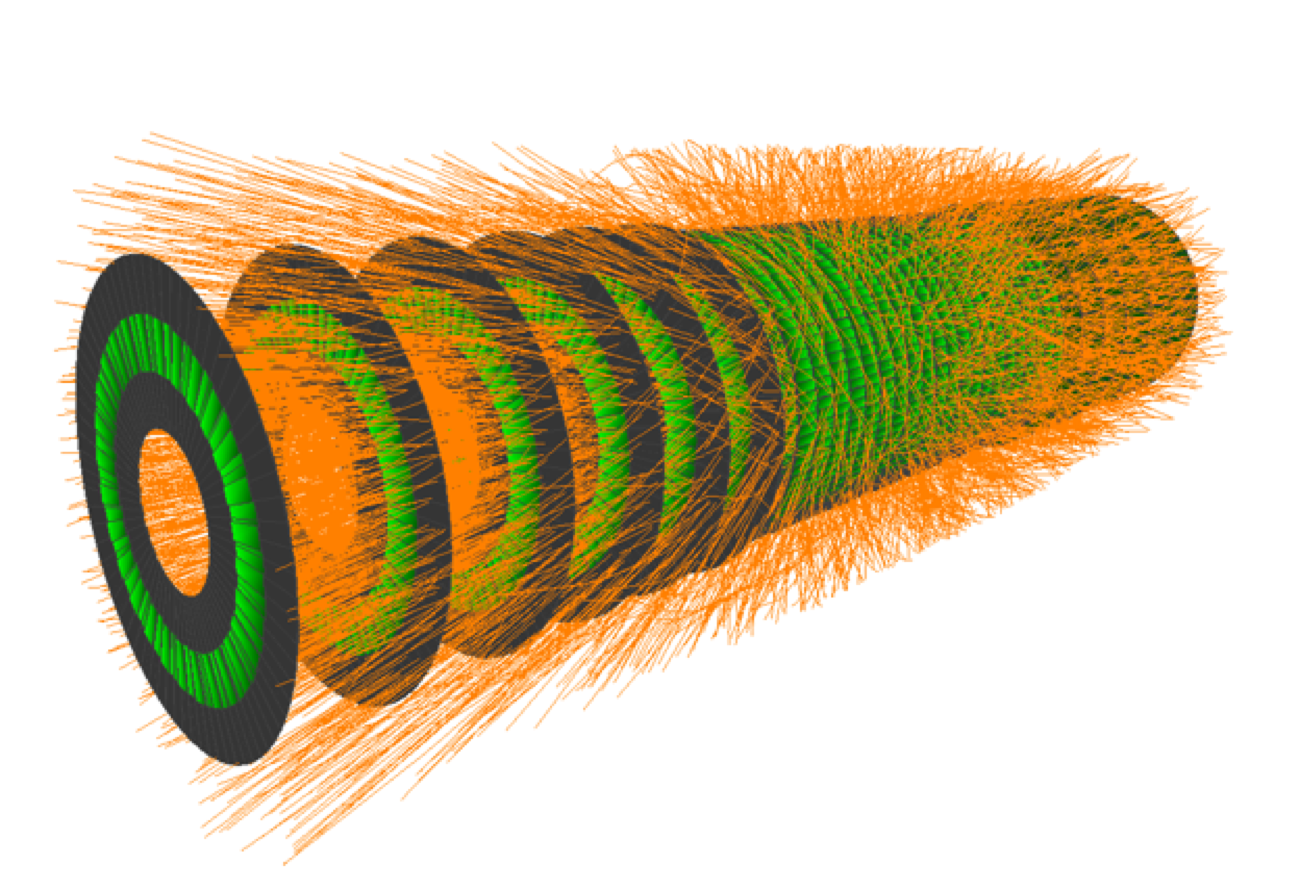 Input data
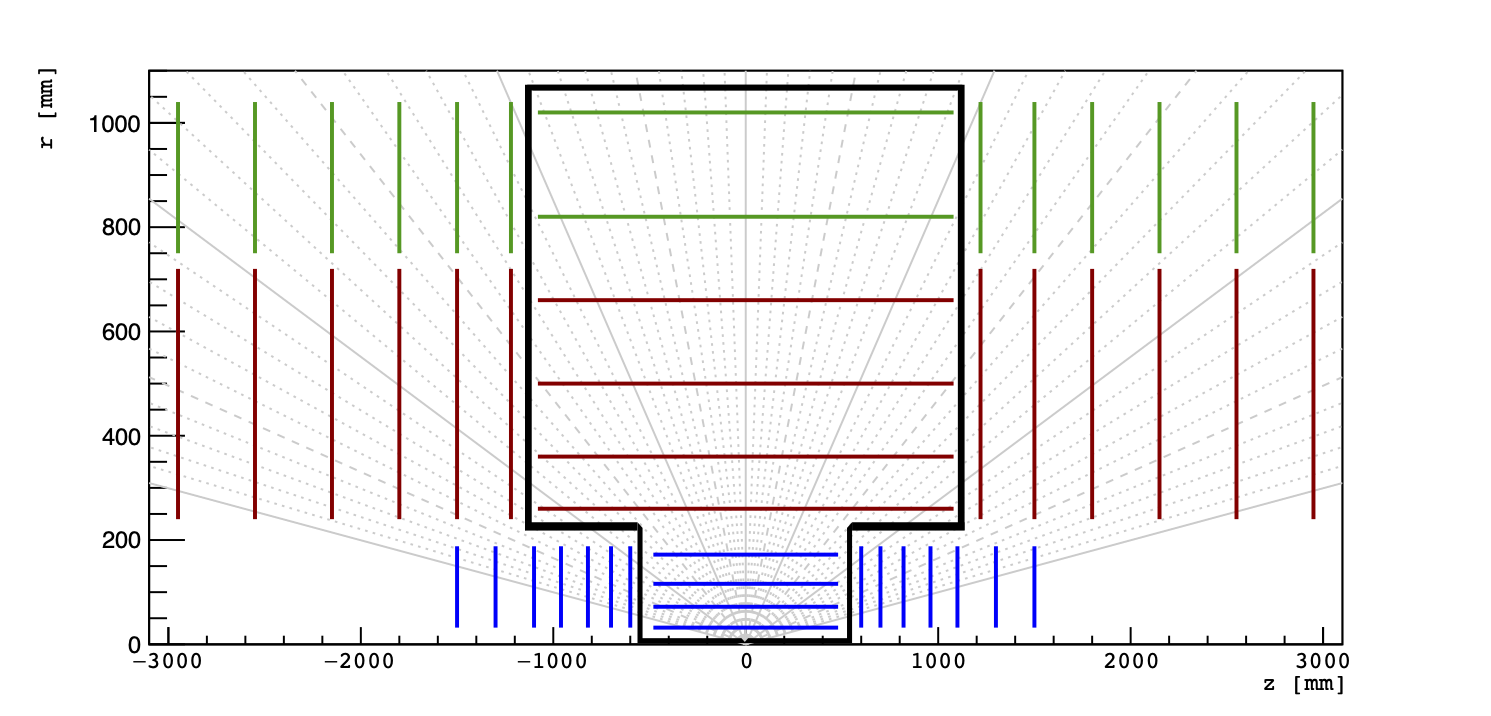 TrackML(1) challenge dataset
Preprocessing reduces track ambiguity and data dimensionality
Node Network Input
Triplet node information
Edge Network Input
 Node information of each edge
Neighbour Nodes
Node 1
Edge
Features
Node 0
Target Node
(1) https://www.kaggle.com/c/trackml-particle-identification/overview
arXiv: 1904.06778
CERN QTI - 06/11/2020
15
Hierarchical Quantum Classifiers
Hierarchical quantum circuits that can perform binary classification
Tree Tensor Networks (TTN)
MERA graphs (additional entangling, reproduces long-range correlations)
Robust against noise
Test TTN on the Iris dataset (IBM Q experience – 5 qubits)
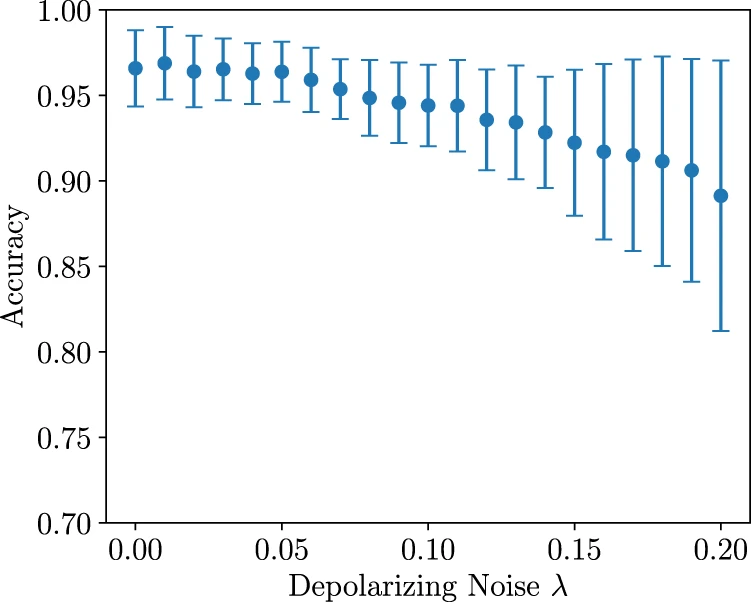 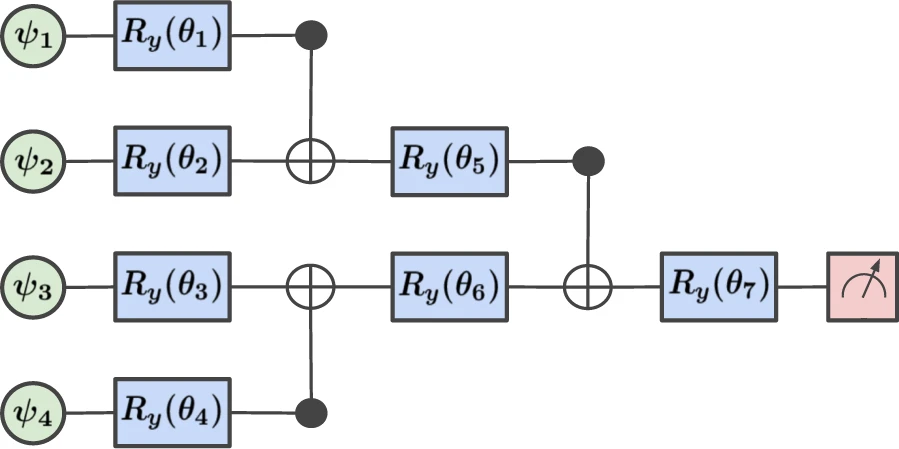 Increasing std, decreasing accuracy
16
npj Quantum Information 4, 65 (2018)
CERN QTI - 06/11/2020
C. Tüysüz
4th IML workshop
Quantum Graph Neural Network
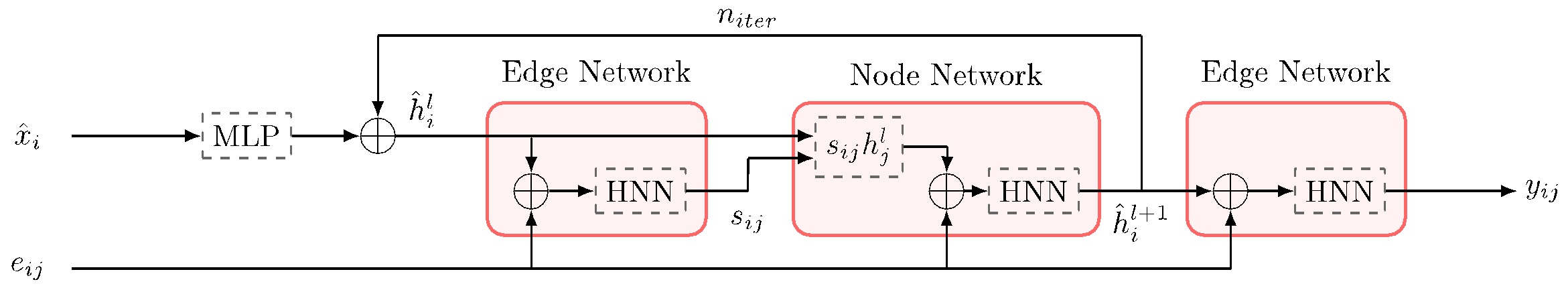 Node information
(3D cylindrical coordinates)
Graph connectivity matrix
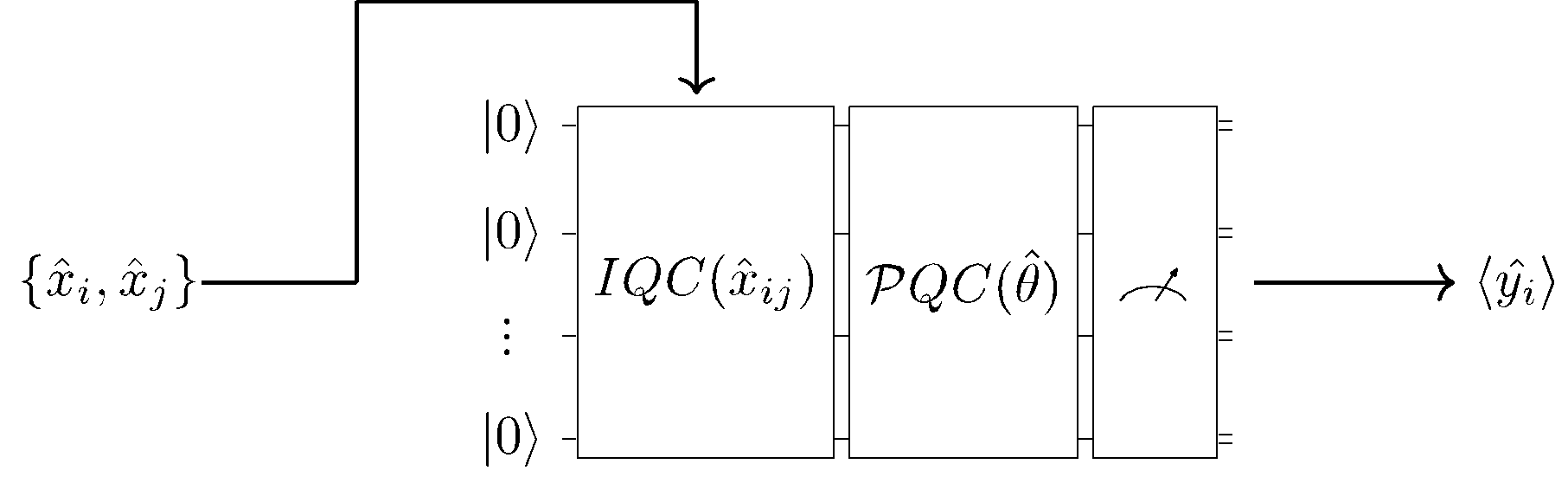 PQC (Parametrized Quantum Circuit)
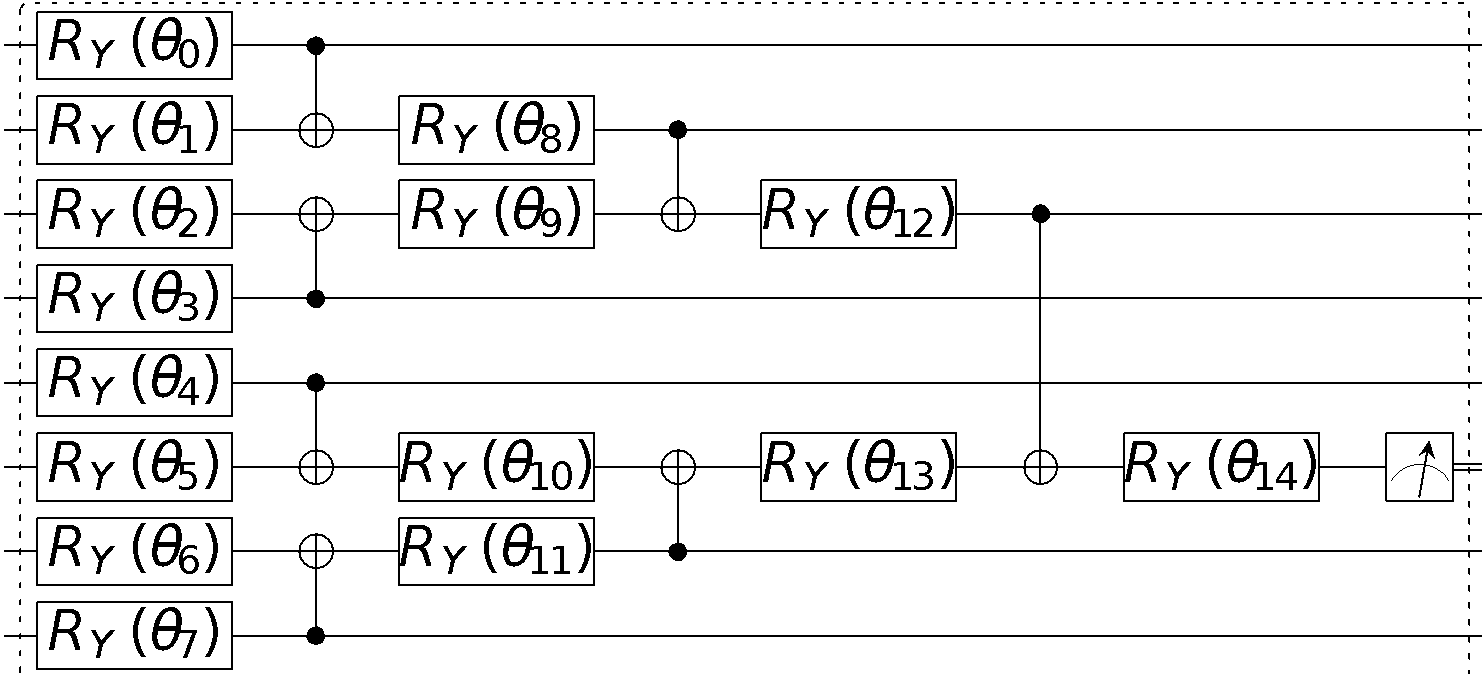 HNN (Hybrid Neural Network):
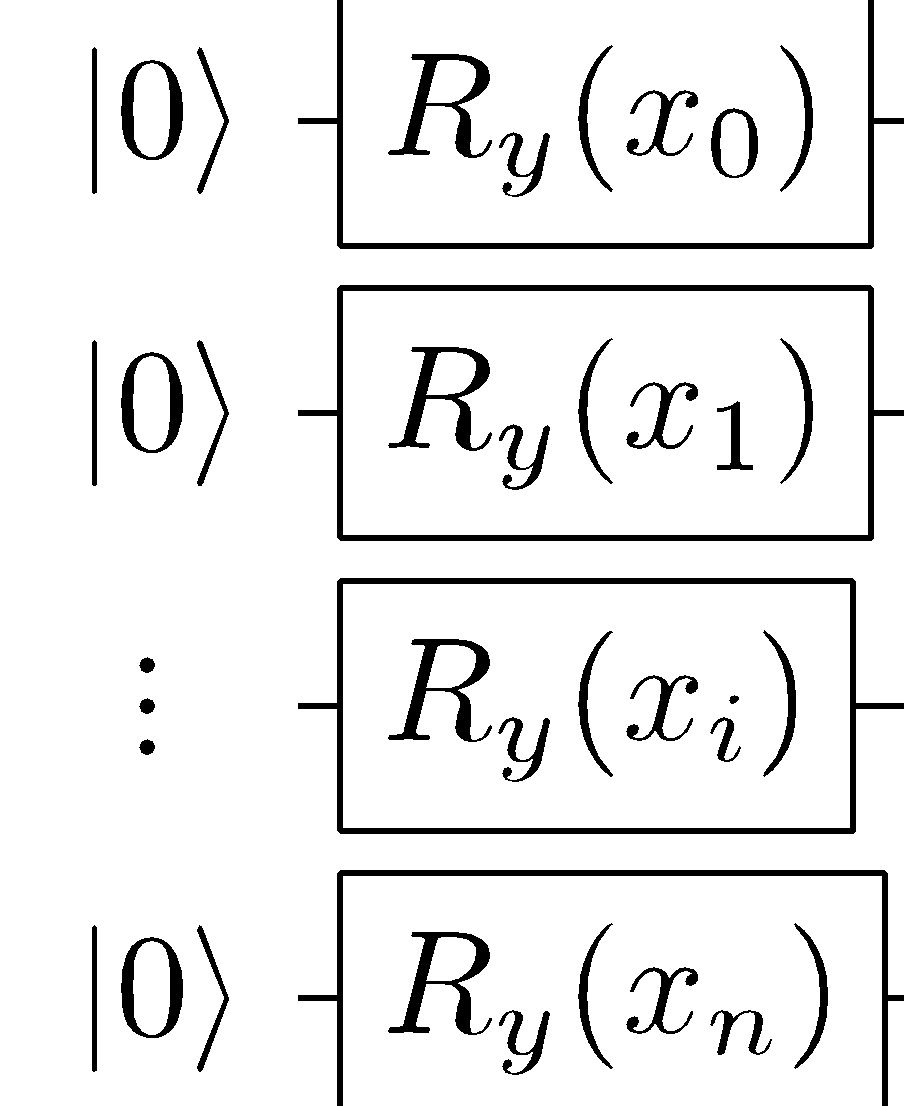 IQC
(Information Encoding Quantum Circuit)
CERN QTI - 06/11/2020
17
C. Tüysüz
4th IML workshop
Training Results
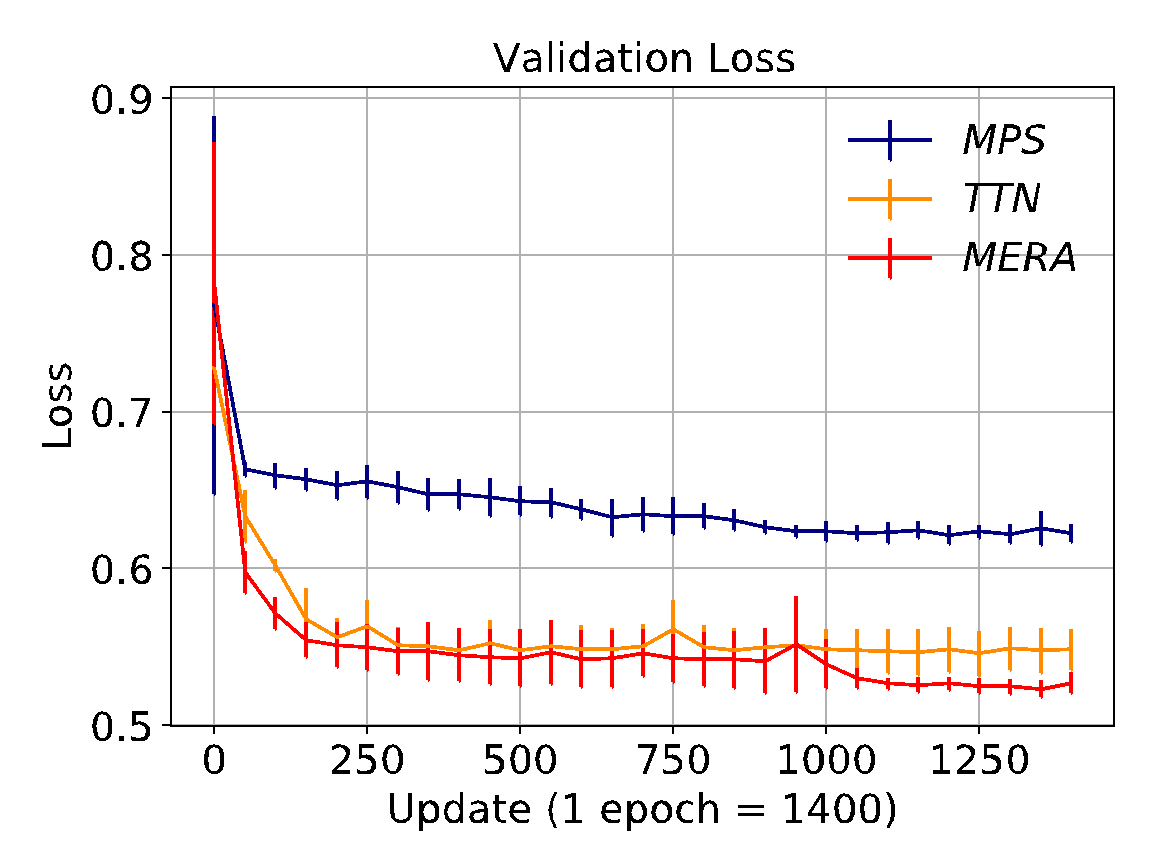 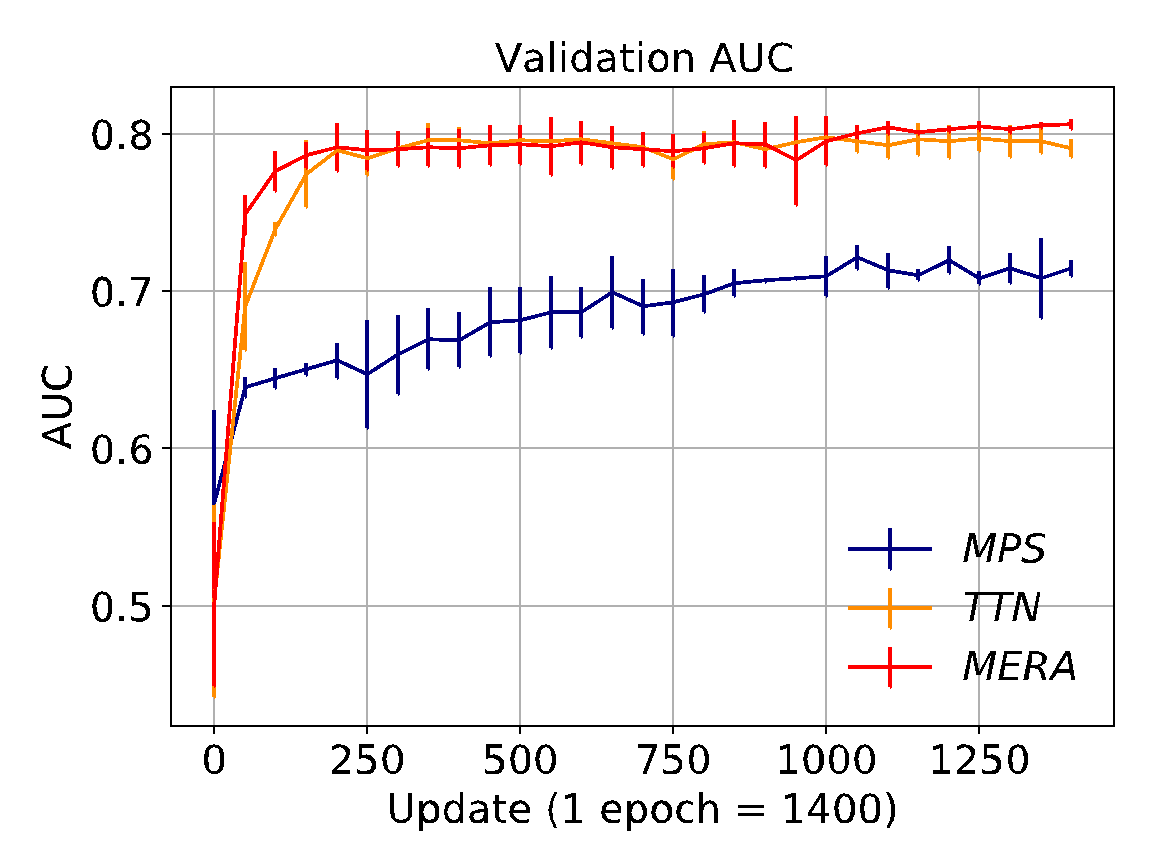 Training set: 1400 subgraphs, Validation set: 200 subgraphs,
using ADAM, binary cross entropy, lr = 0.03, shots =1000. Hidden Dimension Size = 1.
CERN QTI - 06/11/2020
18
C. Tüysüz
4th IML workshop
Comparison to classical GNN
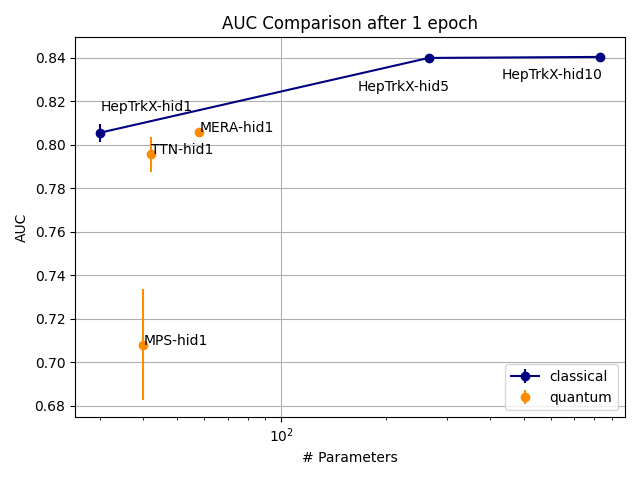 CERN QTI - 06/11/2020
19
Learning the embedding
Improving accuracy by representing the input data in an embedded state
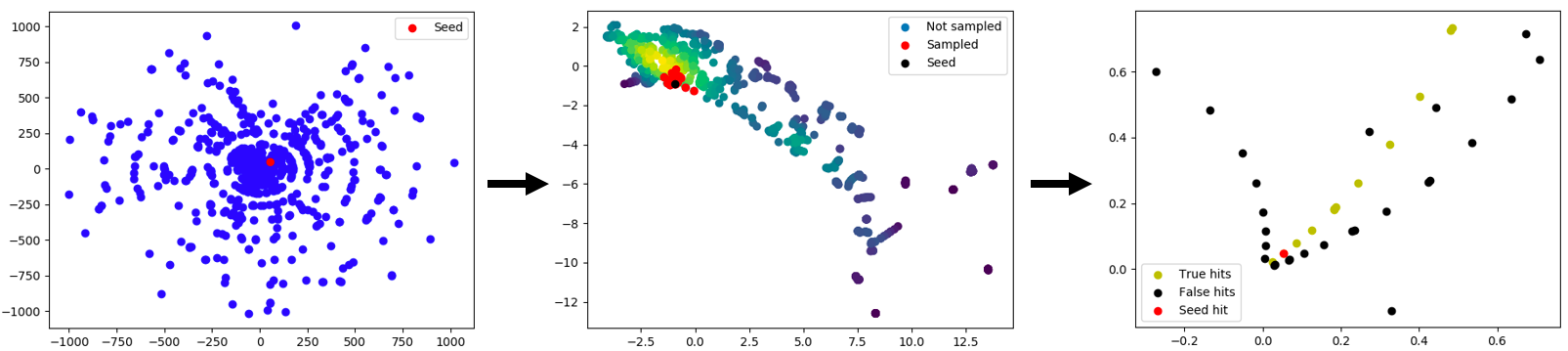 Embedded space:
Hinge-loss based MLP
Original x-y space
Selected hits in original space
Exa.TrkX project: arXiv:2007.00149
20
CERN QTI - 06/11/2020
C. Rieger
IOP Quantum 2020
Hybrid embedding
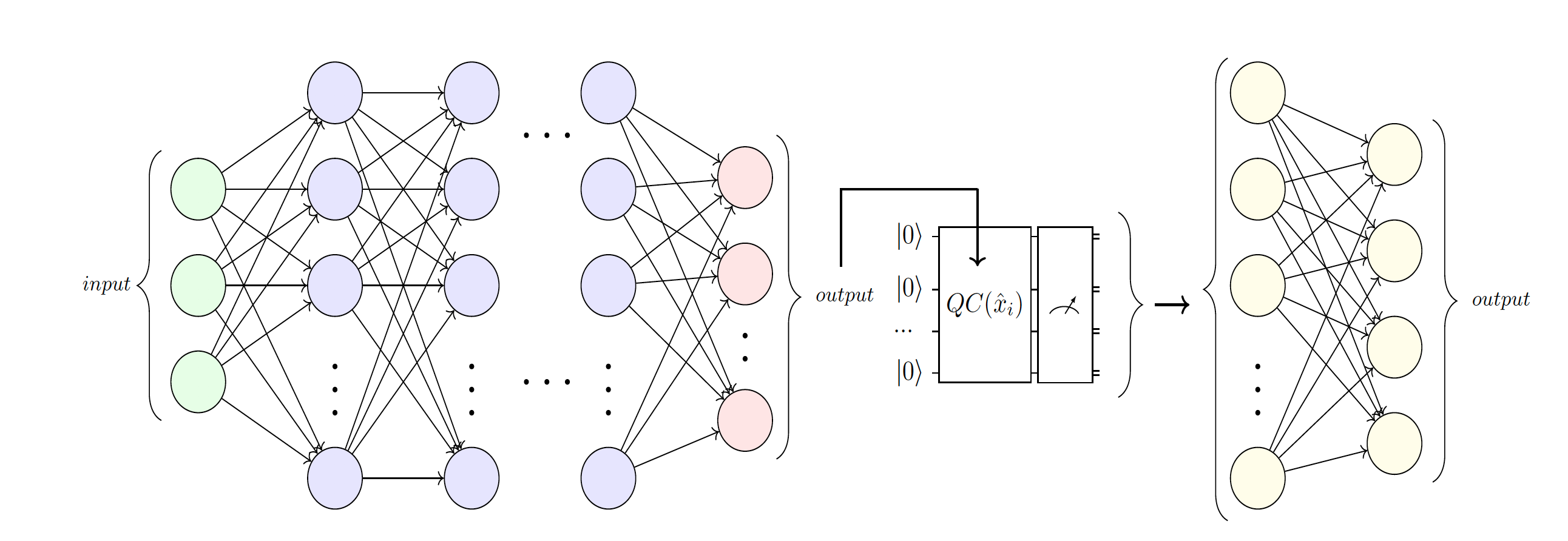 21
CERN QTI - 06/11/2020
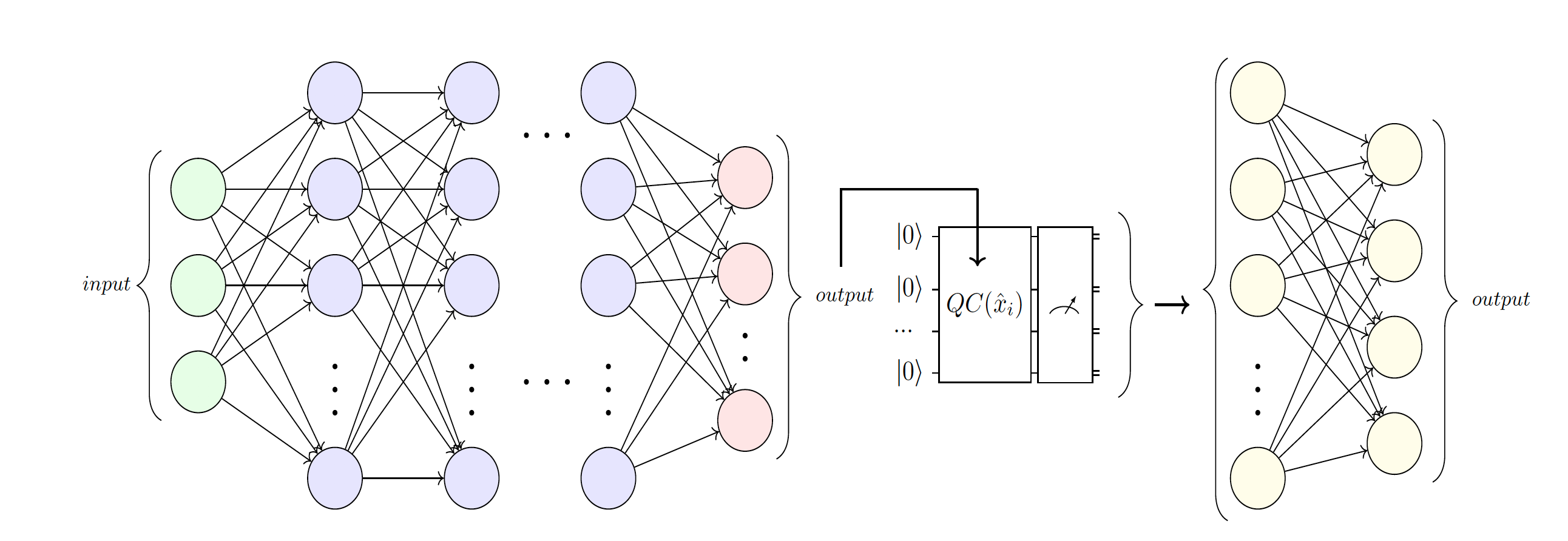 Example circuits
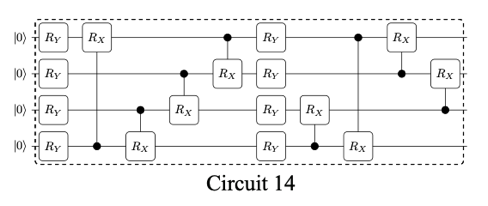 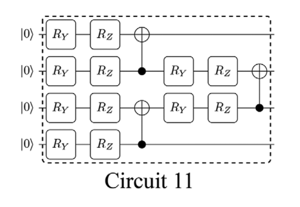 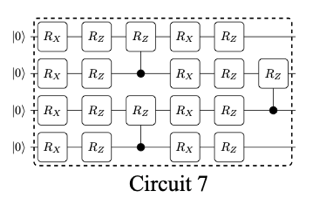 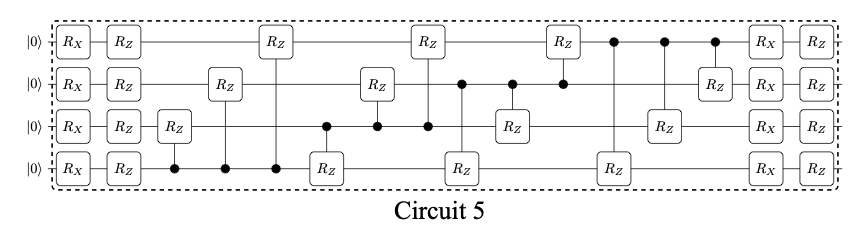 22
CERN QTI - 06/11/2020
[1] S. Sim at al, http://dx.doi.org/10.1002/qute.201900070
C. Rieger
IOP Quantum 2020
Results
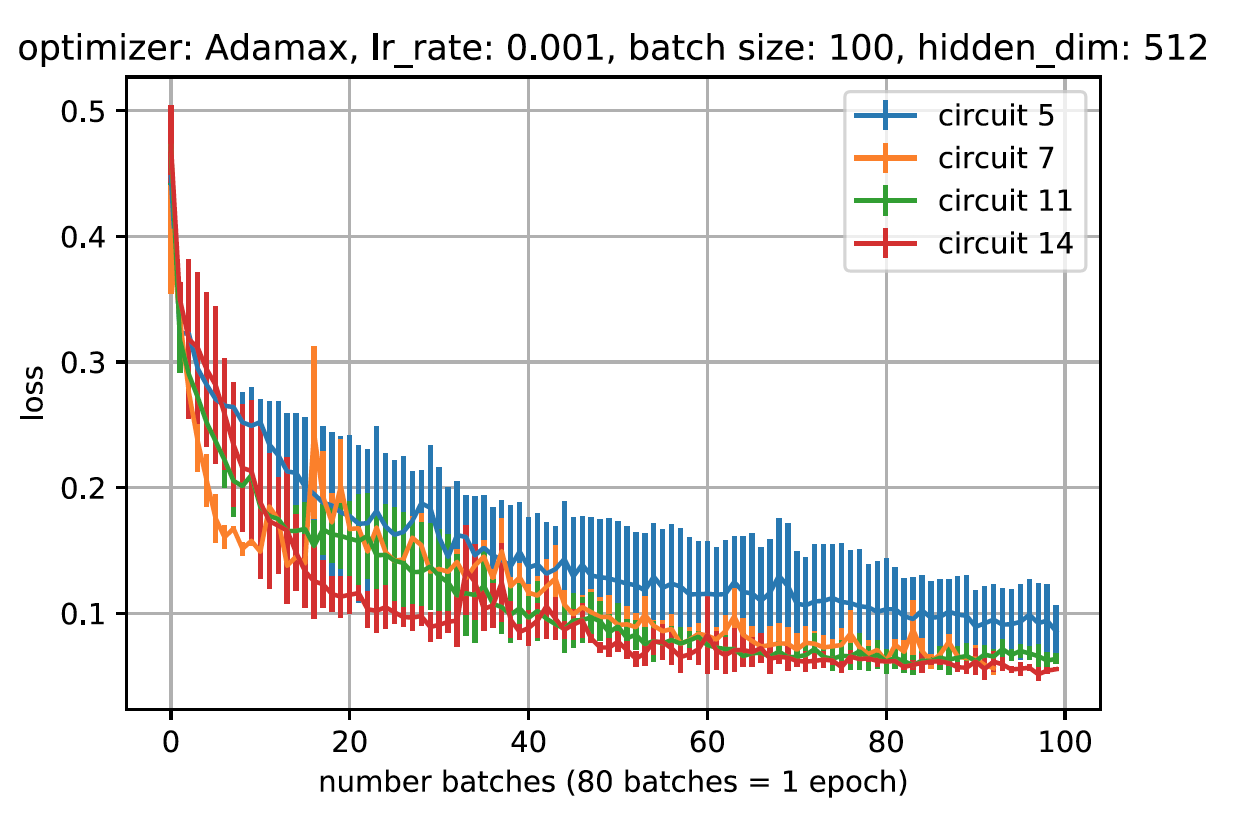 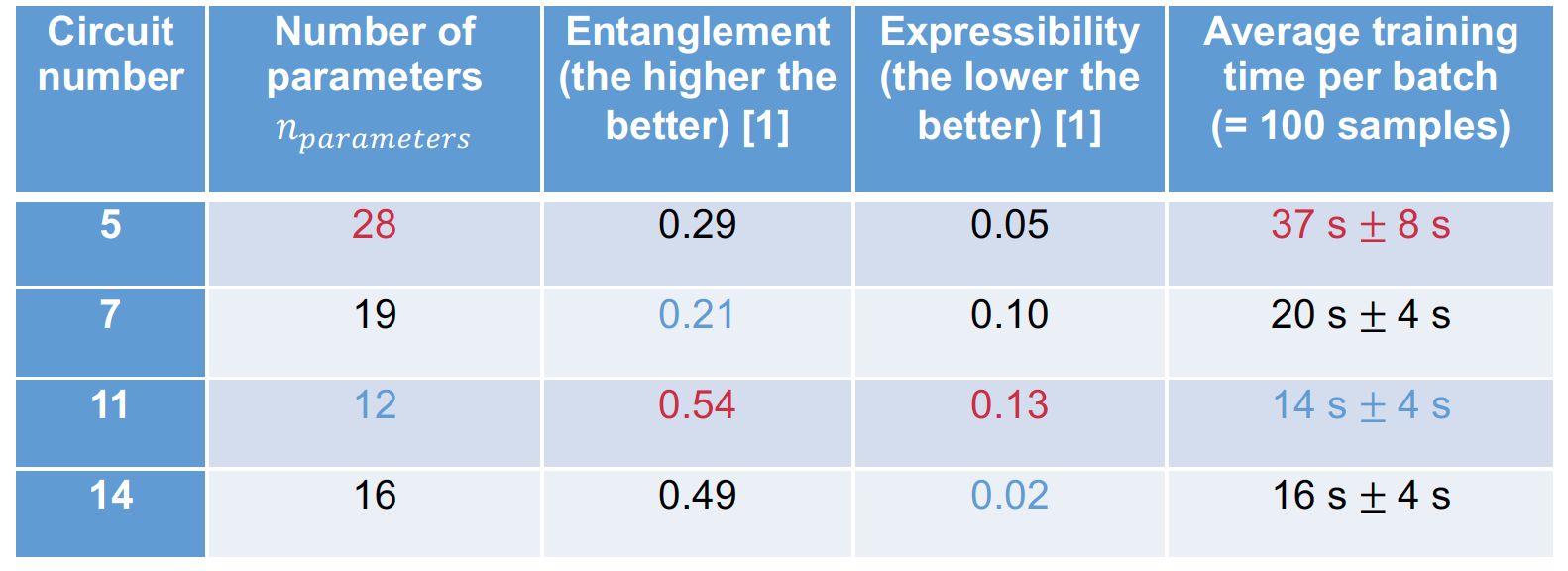 Hybrid Network Validation loss
Long training times for simulation: O(days)
Effect of parameter initialization and circuit depth
23
CERN QTI - 06/11/2020
[1] Sukin Sim at al, http://dx.doi.org/10.1002/qute.201900070
C. Rieger
IOP Quantum 2020
Results (II)
Increasing Nqubits
Increasing depth
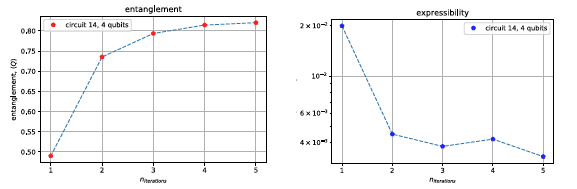 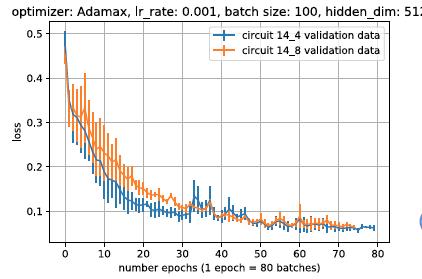 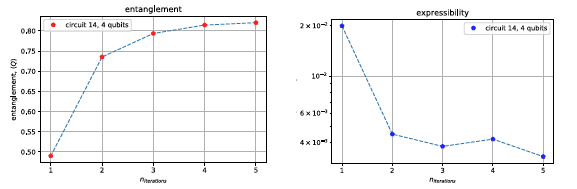 CERN QTI - 06/11/2020
24
Generative Models
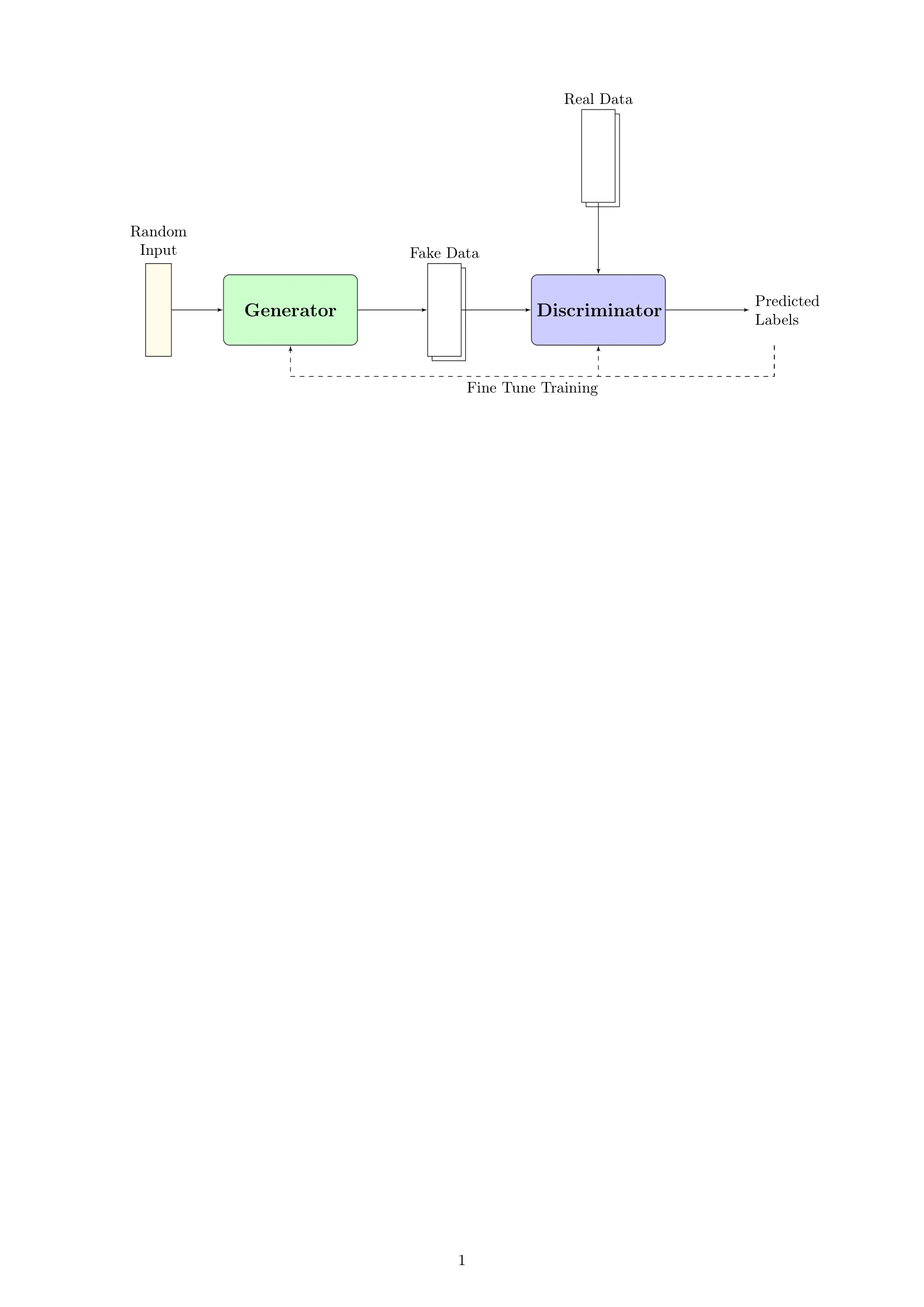 Classical Generative Models can be used for many different applications
replace Monte Carlo simulation
Quantum Generative Models might have larger representational power 
Generative Adversarial Networks:
Generator : Generates a fake output from a random noisy input 
Discriminator : Classify fake and real data
Vanilla GAN: play minmax game with value function V
Likelihood to assign correct label to generated samples
Likelihood to assign correct label to real samples
25
CERN QTI - 06/11/2020
S. Y. Chang
IOP Quantum 2020
Quantum Generative Models
3DGAN generator
Classical use case 3DGAN prototype for calorimeter simulation
Detector output interpreted as a 3D image.

Quantum GAN investigations
Down sample 3DGAN use case to manageable number of pixels
Use compressed data representation in quantum states.
Qubits or Continuous Variables 
Different hybrid classical-quantum combinations
https://doi.org/10.1051/epjconf/201921402010
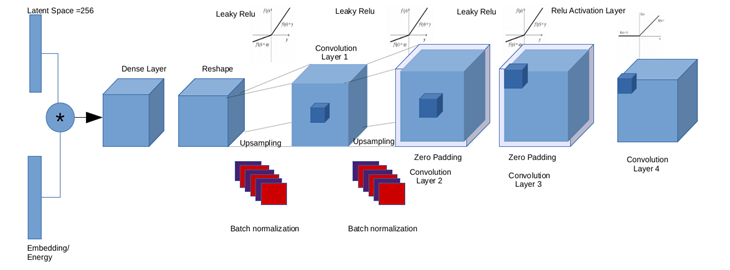 Real image
3DGAN output
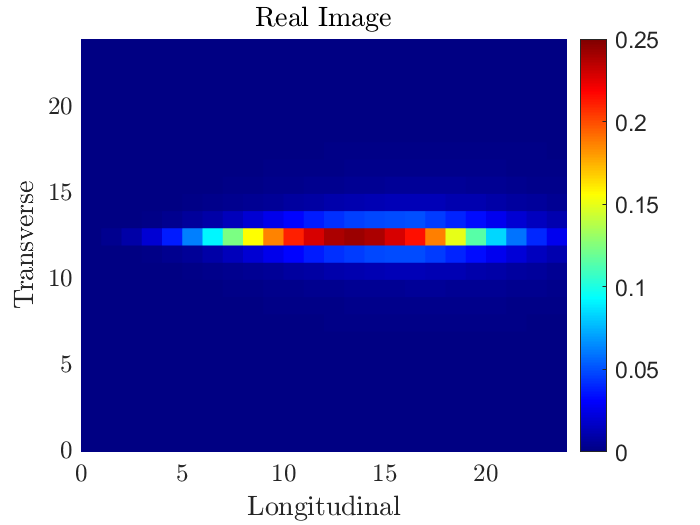 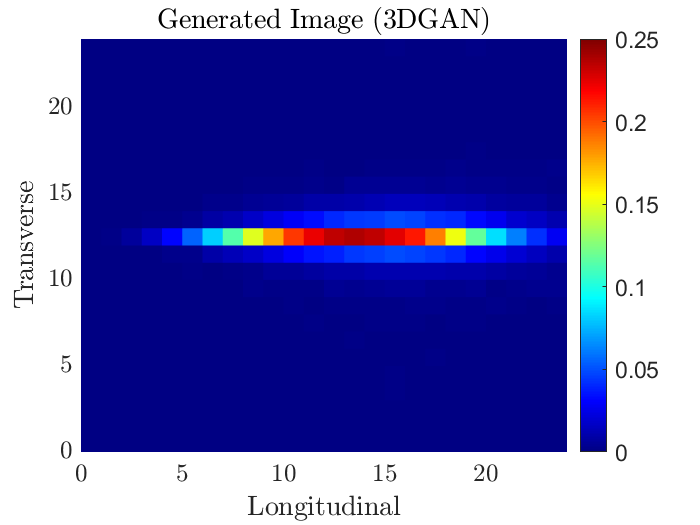 26
CERN QTI - 06/11/2020
Calorimeter Depth
Calorimeter Depth
S. Y. Chang
IOP Quantum 2020
Hybrid Classical-Quantum GAN
IBM qGAN can load probability distributions in quantum states
Simplify dataset: extract 1D energy profiles from 3DGAN images 
2n classical pixels expressed by n qubits
Probability of getting state | k⟩  = (Relative) Energy at pixel k
Train a hybrid classical-quantum GAN to generate  few-pixels image 
Classical Discriminator (pyTorch): 512 nodes + Leaky ReLU → 256 nodes + Leaky ReLU → single-node + sigmoid
Quantum Generator (Qiskit): 3 Ry layers
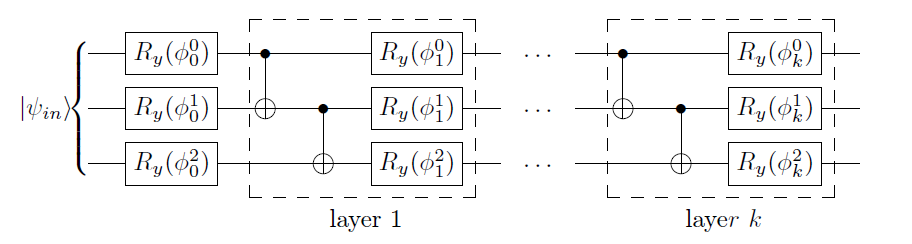 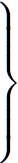 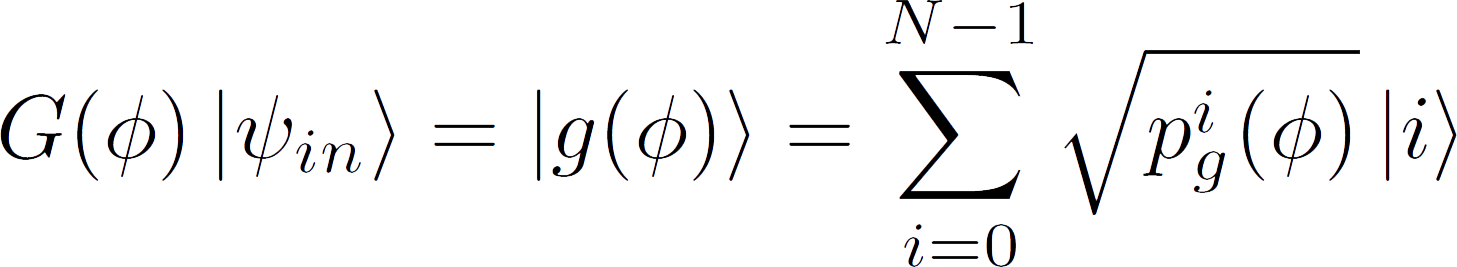 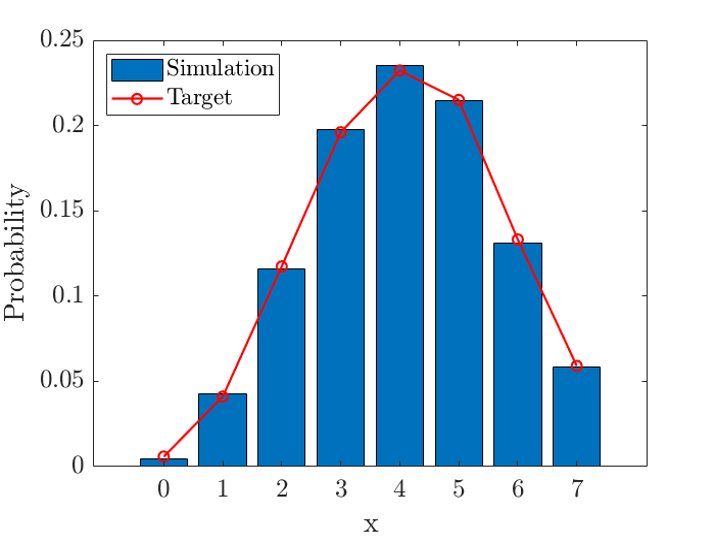 https://doi.org/10.1038/s41534-019-0223-2
Relative Energy Profile
27
CERN QTI - 06/11/2020
Calorimeter Depth
S. Y. Chang
IOP Quantum 2020
qGAN for calorimeter simulation
Real image
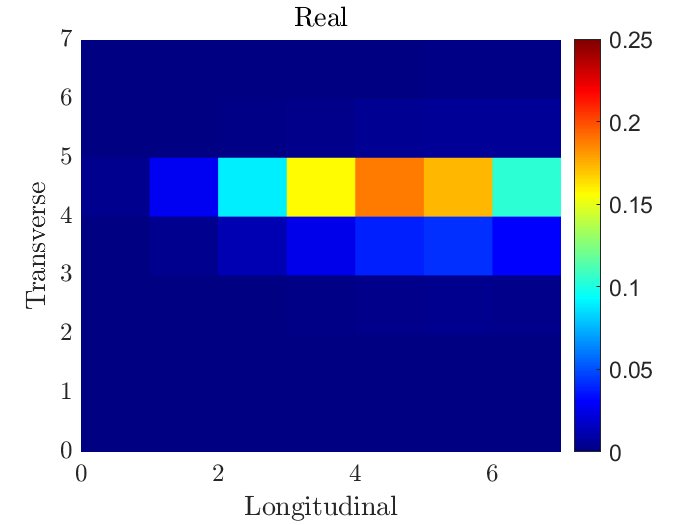 Low resolution 2D energy profile
Increase generator and discriminator depth (6 qubits – 64 pixels)
Realistic 2D images
Stable training losses
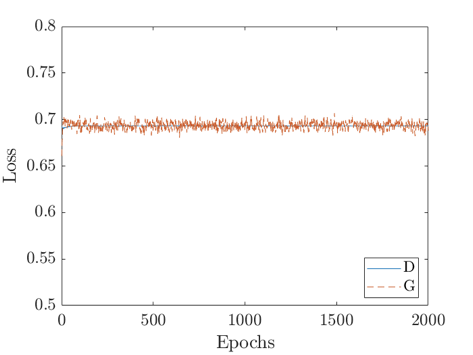 Calorimeter Depth
IBM qGAN  is not a real generative model 
It uses the adversarial training approach to embed image probability distribution in a quantum circuit
Need  a way to sample single images
qGAN image
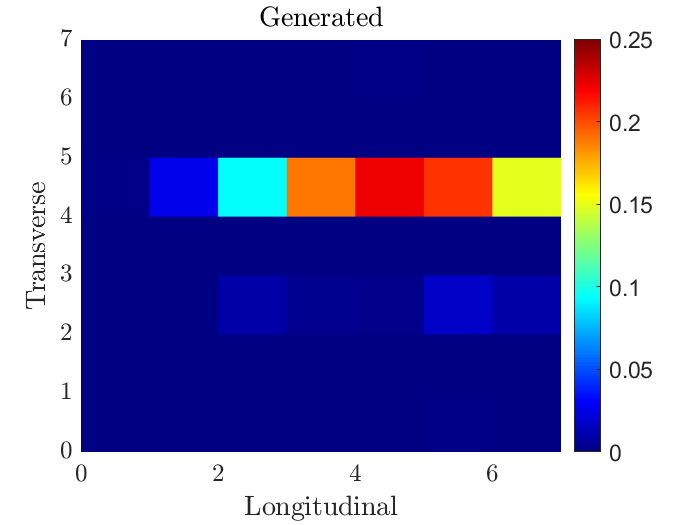 28
CERN QTI - 06/11/2020
Calorimeter Depth
S. Y. Chang
IOP Quantum 2020
Extending the qGAN model
Collaboration with Cambridge Quantum Computing
Two-steps quantum generator to learn the average distribution and sample images from it
Ry variational form implemented using  qiskit & t|ket
Uniform parameter initialization  
AMSGRAD optimizer with lr = 10-4, lr2 = 10-3
Classical discriminator (pyTorch) 4 nodes → 512 nodes → 256 nodes → 1 node
Leaky ReLu between hidden layers + sigmoid  
AMSGRAD optimizer + Gradient penalty for stability and convergence
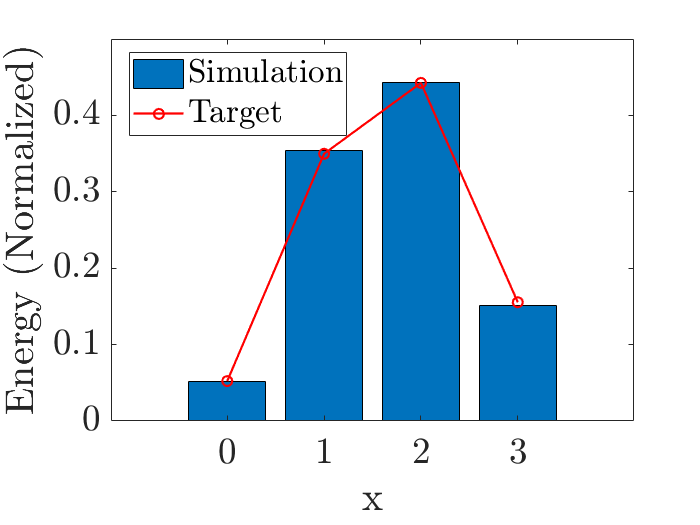 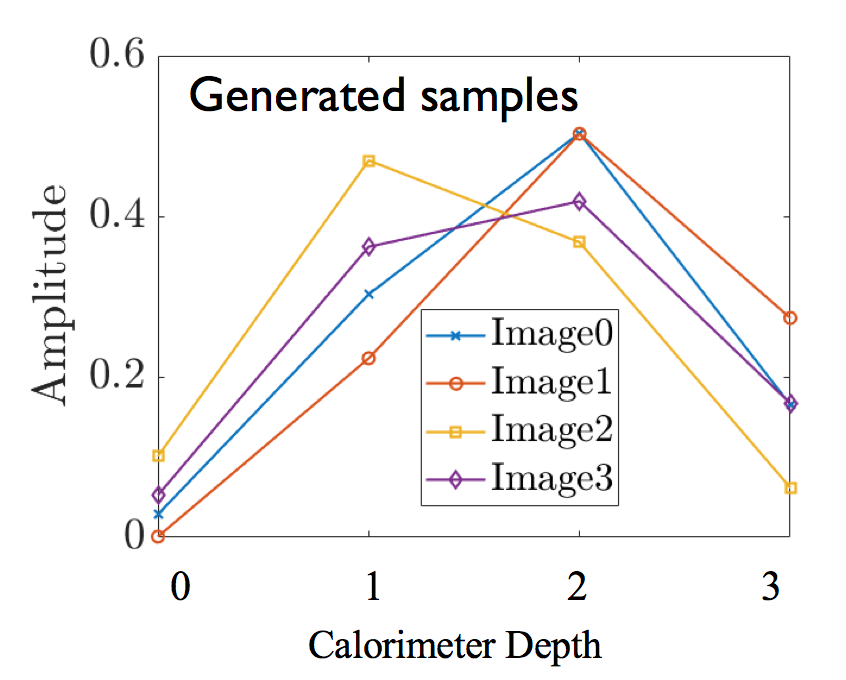 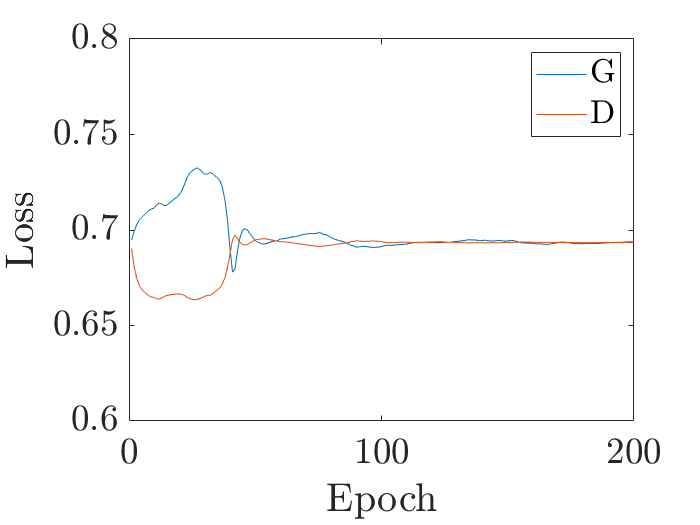 Mean Image
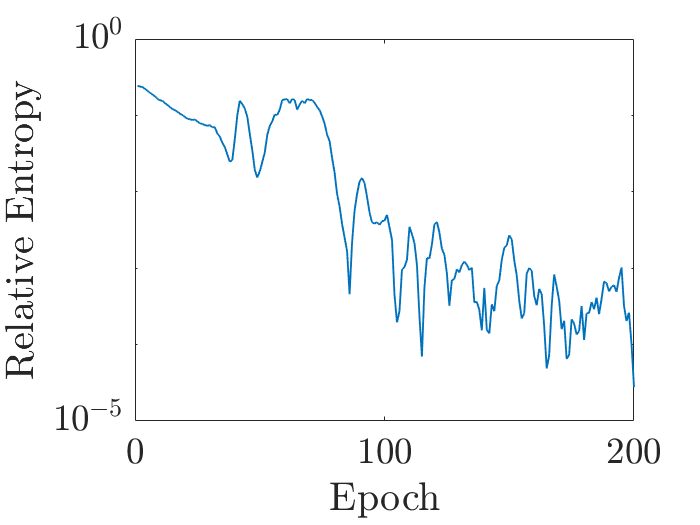 29
CERN QTI - 06/11/2020
Calorimeter Depth
QC Simulation Platform
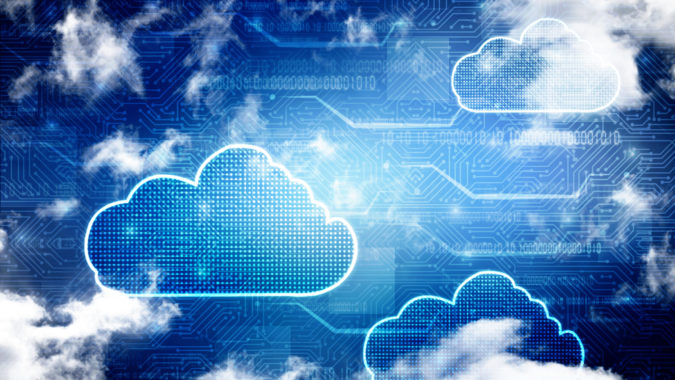 1
Enable building skills and starting R&D work, both as a preparation to real H/W and to explore “quantum-inspired” computational models

“Standardized” access to different simulators, hardware, tools, libraries (e.g. pre-packaged containers, Jupyter notebooks, GitHub, etc.)

Multiple participating sites, capitalizing on CERN world-level expertise in operating distributed infrastructures
2
3
CERN QTI - 06/11/2020
30
Summary
CERN Quantum Technology Initiative established
Assess the potential of QC in the time scale of  the High Luminosity LHC runs and beyond
Build skills for future programmes
Provide a thematic HEP focus for international collaborations
CERN openlab has started investigating opportunities in QC and across QC and other relevant fields (AI, HPC)
Foster collaborations between scientists and industry
Major focus on education and skills development
Initial studies on QML yield very exciting results
Hints of quantum advantage ?
More work in understanding trainability, capacity and effective dimensions is needed
CERN QTI - 06/11/2020
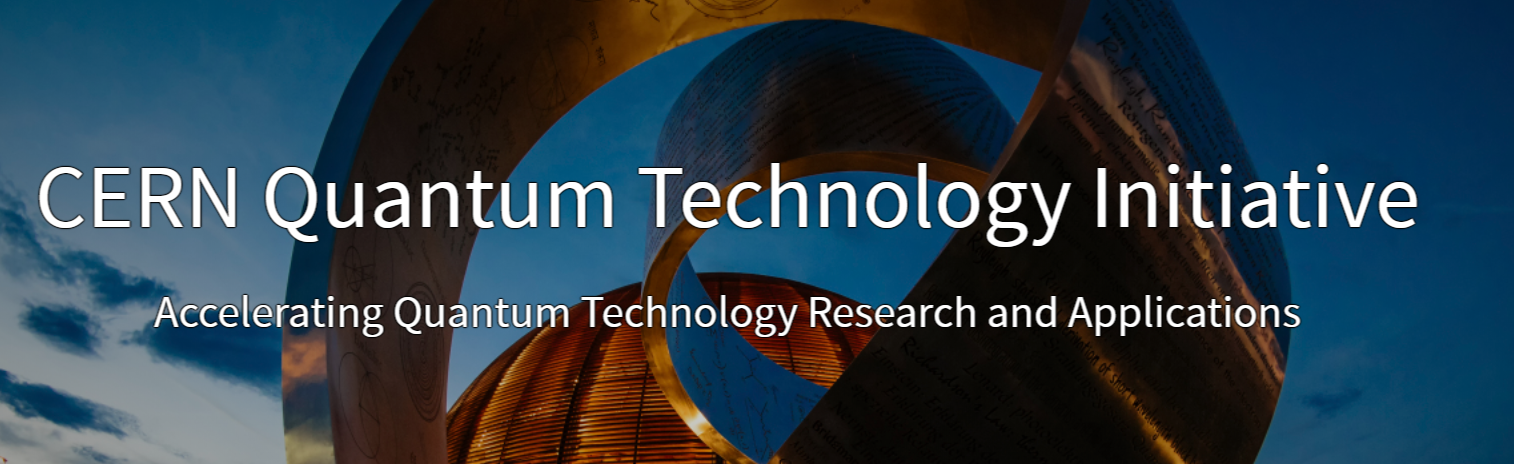 https://quantum.cern/
Thanks!
Sofia.Vallecorsa@cern.ch
32
CERN QTI - 06/11/2020
M. Doser, CERN
Quantum Sensing and Low-Energy Physics
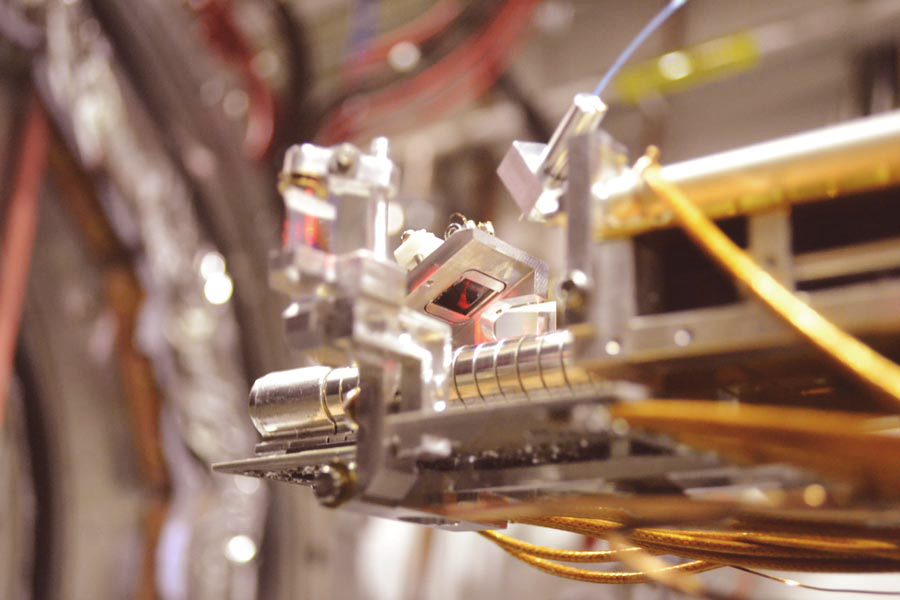 Scope
Low-Energy Physics: antimatter, dark matter searches, symmetries, EDM’s (AD, AeGIS, ISOLDE, etc.)
Strategy
Discrete processes, changes of quantum states
Novel devices: nanowires, photon upconverters,
microwaves, magnetic junctions, SQUIDs, TES

Measurements of properties of trapped, atoms, ions, molecules, Rydberg atoms,
neutral systems

Correlations of entangled systems: e.g. e+ e- 3g decay: simultaneous measurement
of E, polarization and direction
Applications
CERN QTI - 06/11/2020
33
M. Doser, CERN
Quantum Sensing for High-Energy Physics
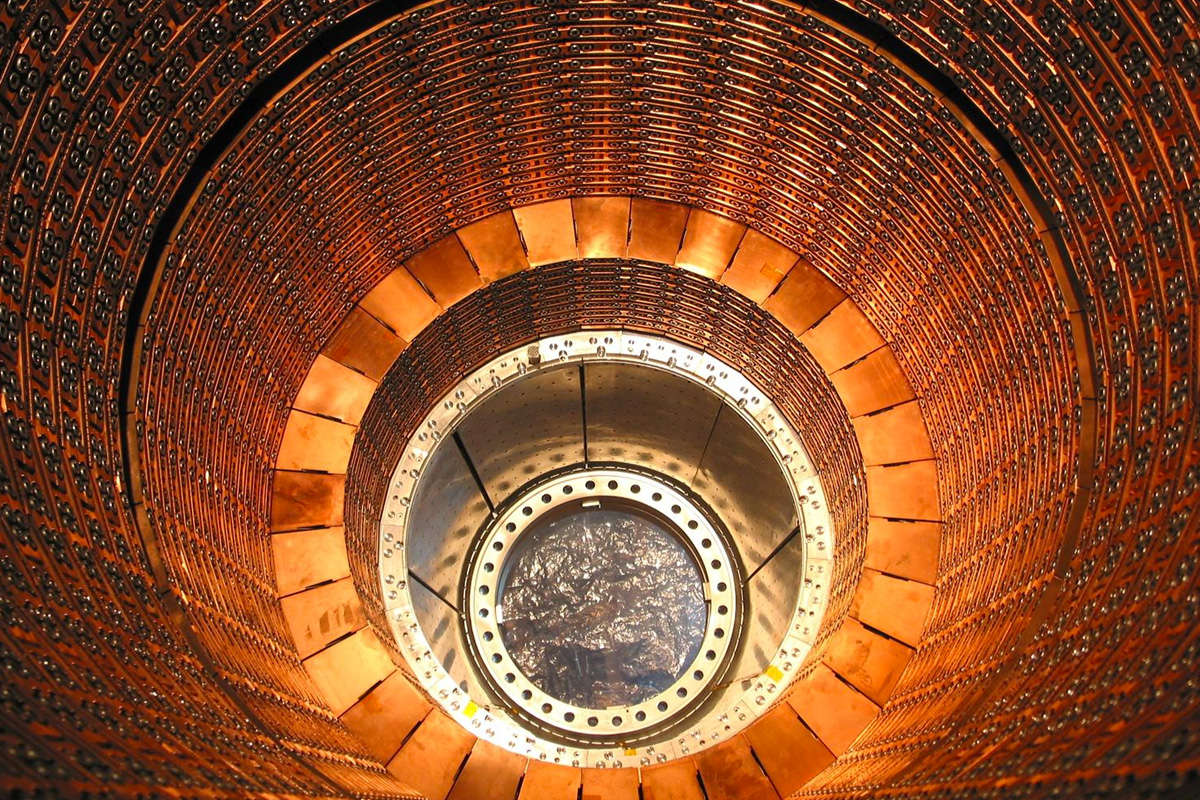 Scope
High-Energy Physics, particle tracking, calorimetry, identification in HEP detectors
Quantum “priming” of detectors before measurement, signal enhancement
by laser excitation, quantum effects due to size, cryogenics
Strategy
Chromatic particle trackers composed of arrays of nanodots of varying size,
Calorimeters and low-energy single-particle (photons, mip’s, ions,...) detectors
made of arrays of nanowires (SNSPD)
“Rydberg-amplified” calorimeters with high dE/dx
Applications
CERN QTI - 06/11/2020
34
D. Grabowska, CERN
Numerical Methods and Simulations
in Particle Theory
But not every physics problem is amenable to Monte Carlo simulation
Modern day HEP requires high performance computing, relying on Monte Carlo simulations
Mass Spectrum and Scattering in Low Energy Nuclear Physics
Hadronic contributions to BSM Experimental Searches
Event generation for Particle Collisions
Nuclear Physics at Finite Density (sign problem)
Interference effects in Parton Showers (must work at amplitude level) 
Transfer Phenomena (must work in real time)
Baryonic Physics (signal to noise problem)
Main focus is developing methodologies and algorithms that would allow us to address these questions using quantum computers, without relying on importance sampling
CERN QTI - 19/10/2020
35
35
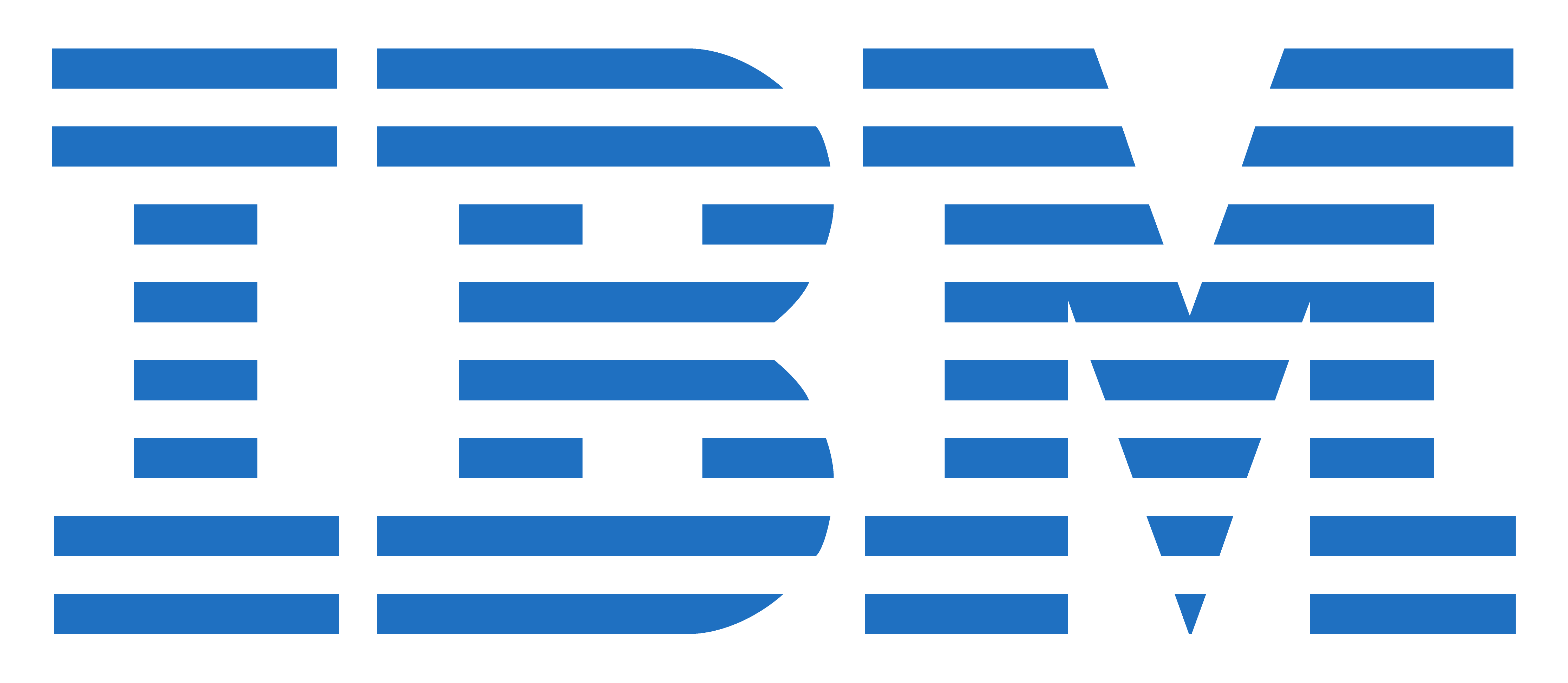 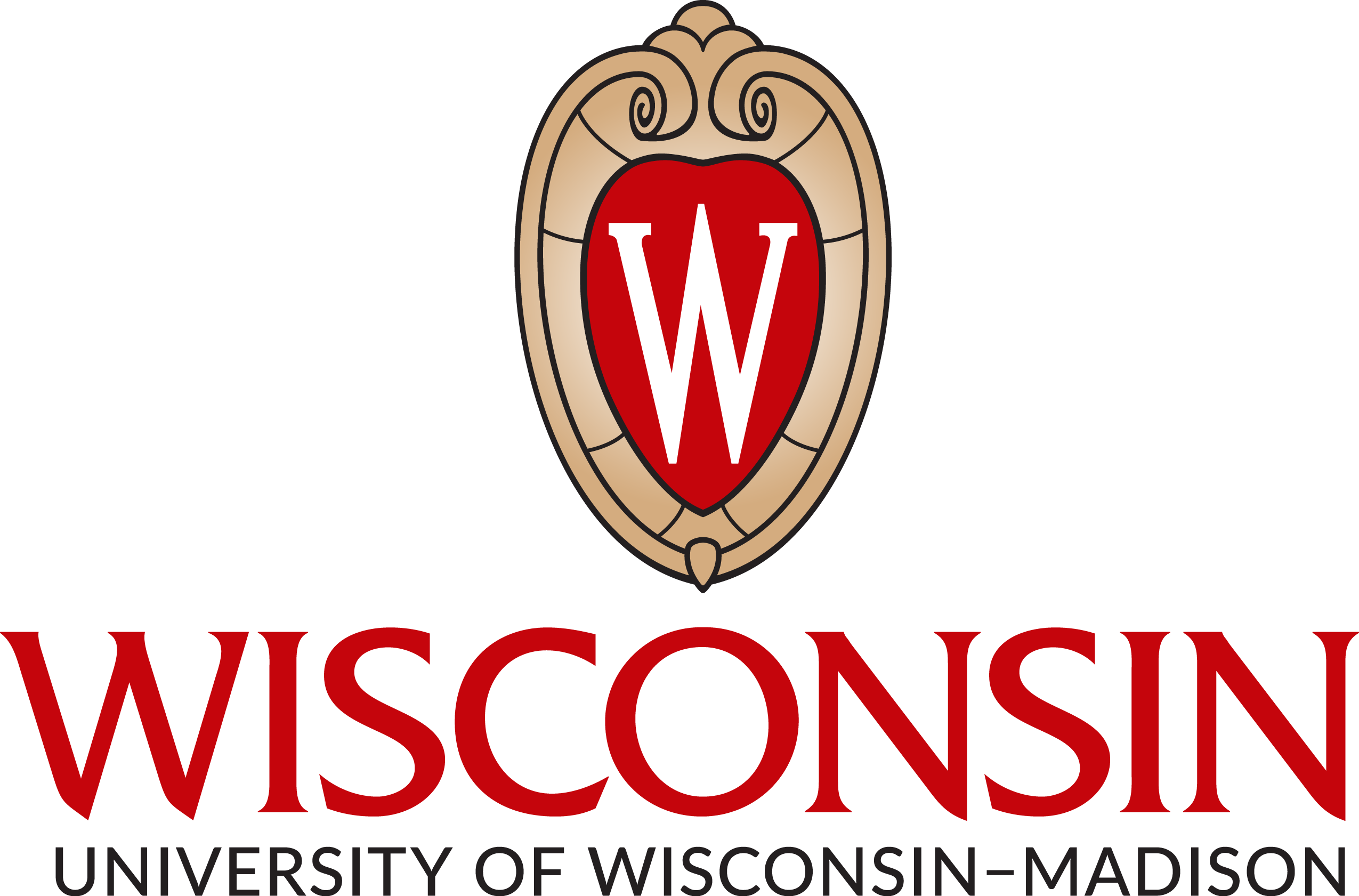 Quantum Support Vector Machine
Prof. Sau Lan Wu
SVM are kernel methods:
Feature maps in high dimensionality space improve separation power
A quantum variational classifier
Support Vectors
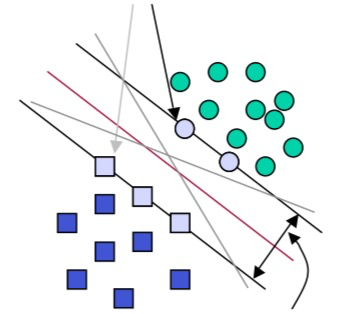 Define a quantum SVM in Qiskit
Test different input  encoding (qubit and amplitude)
Reduce number of input features using PCA :  8,10,20 features (N qubits) 
Test different entanglement configurations 
Shallow variational classifier  +  Binary measurement
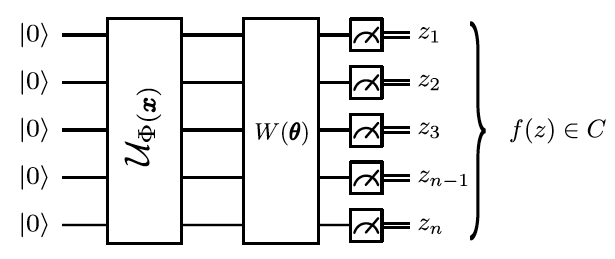 Maximize margin
36
CERN QTI - 06/11/2020
Nature volume 567, pages209–212(2019)
[Speaker Notes: ttH (H->γγ)]
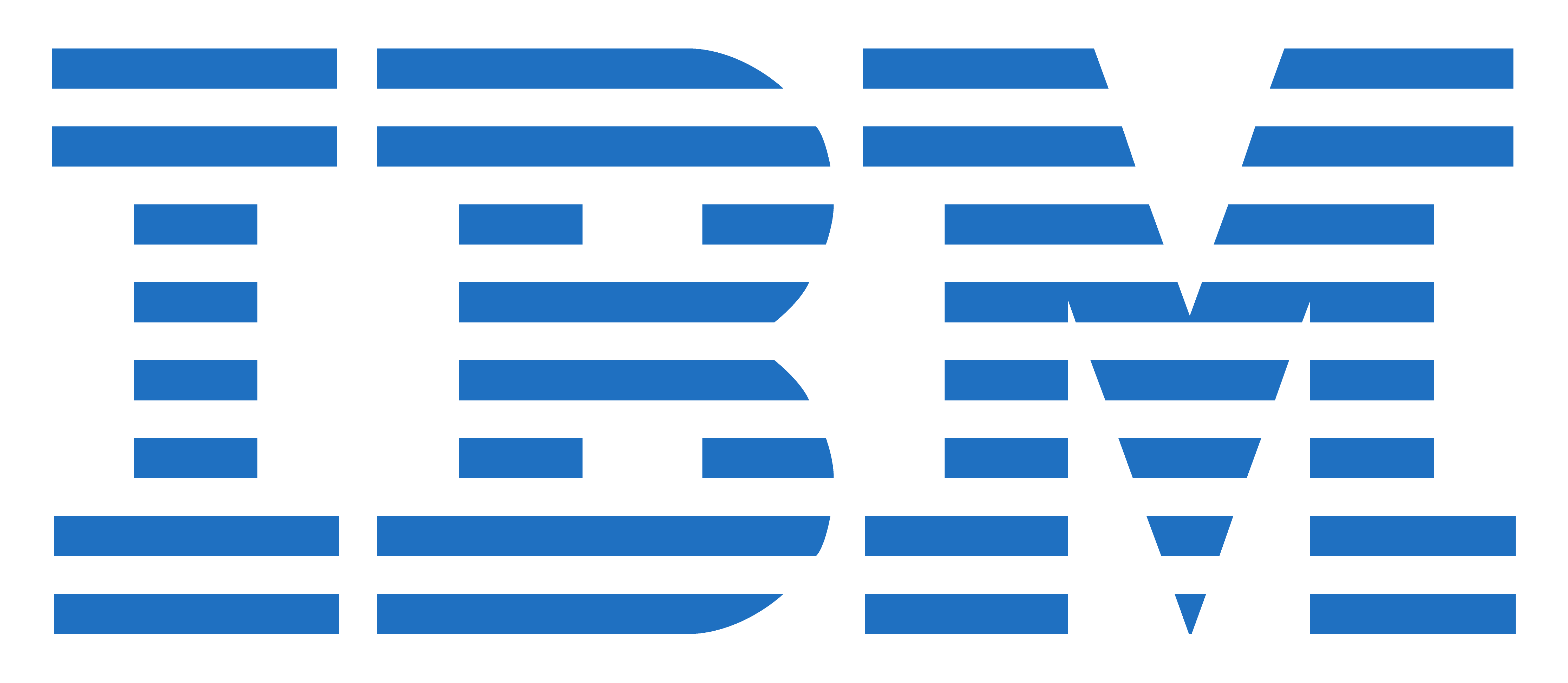 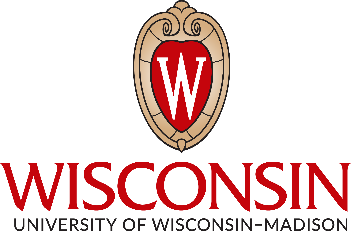 Quantum SVM
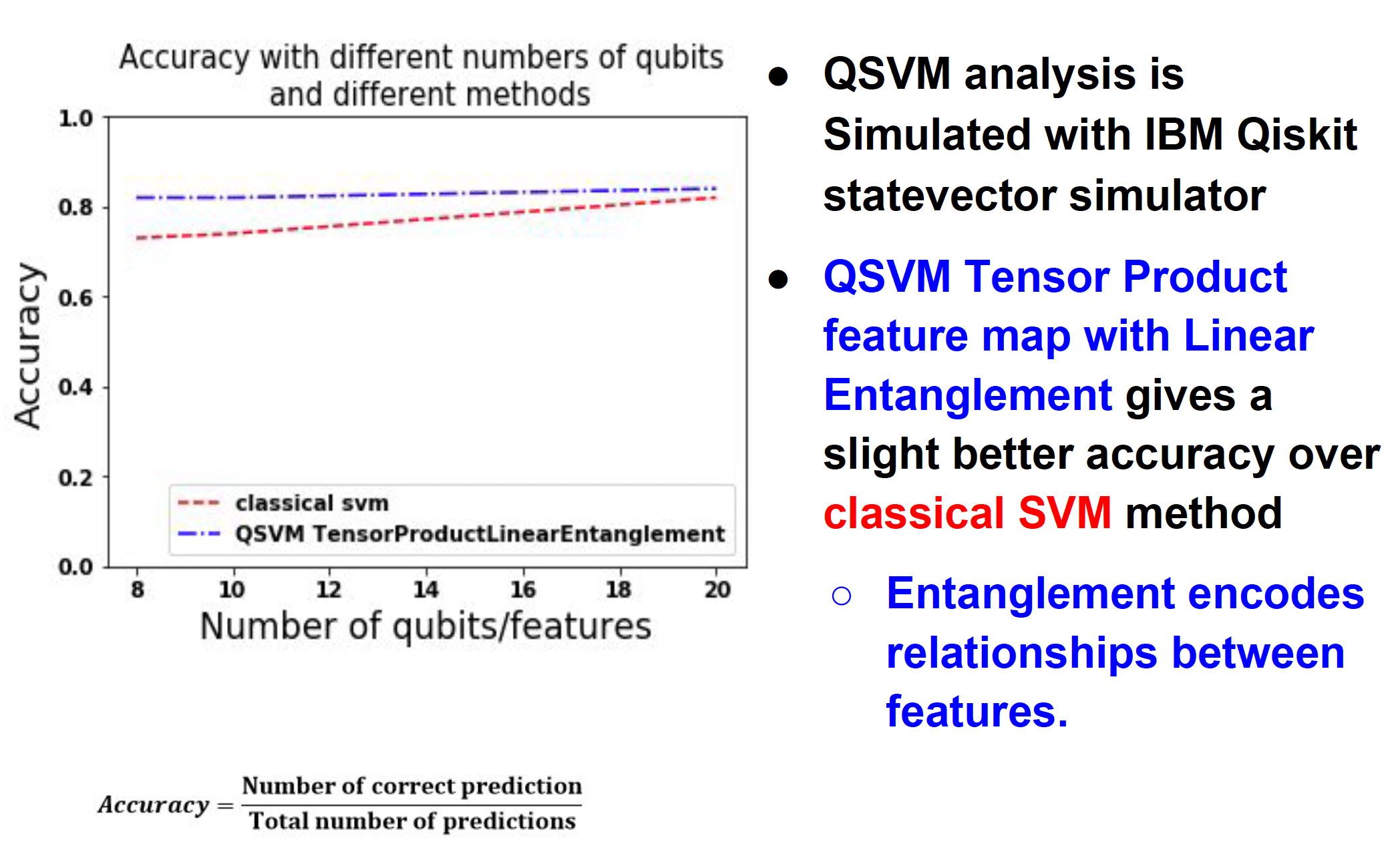 Comparison to BDT and classical SVM
100 training events, 100 test events, and 5 qubits 
1000 iteration on IBM boeblingen
Quantum SVM for ttH(H → gg) classification
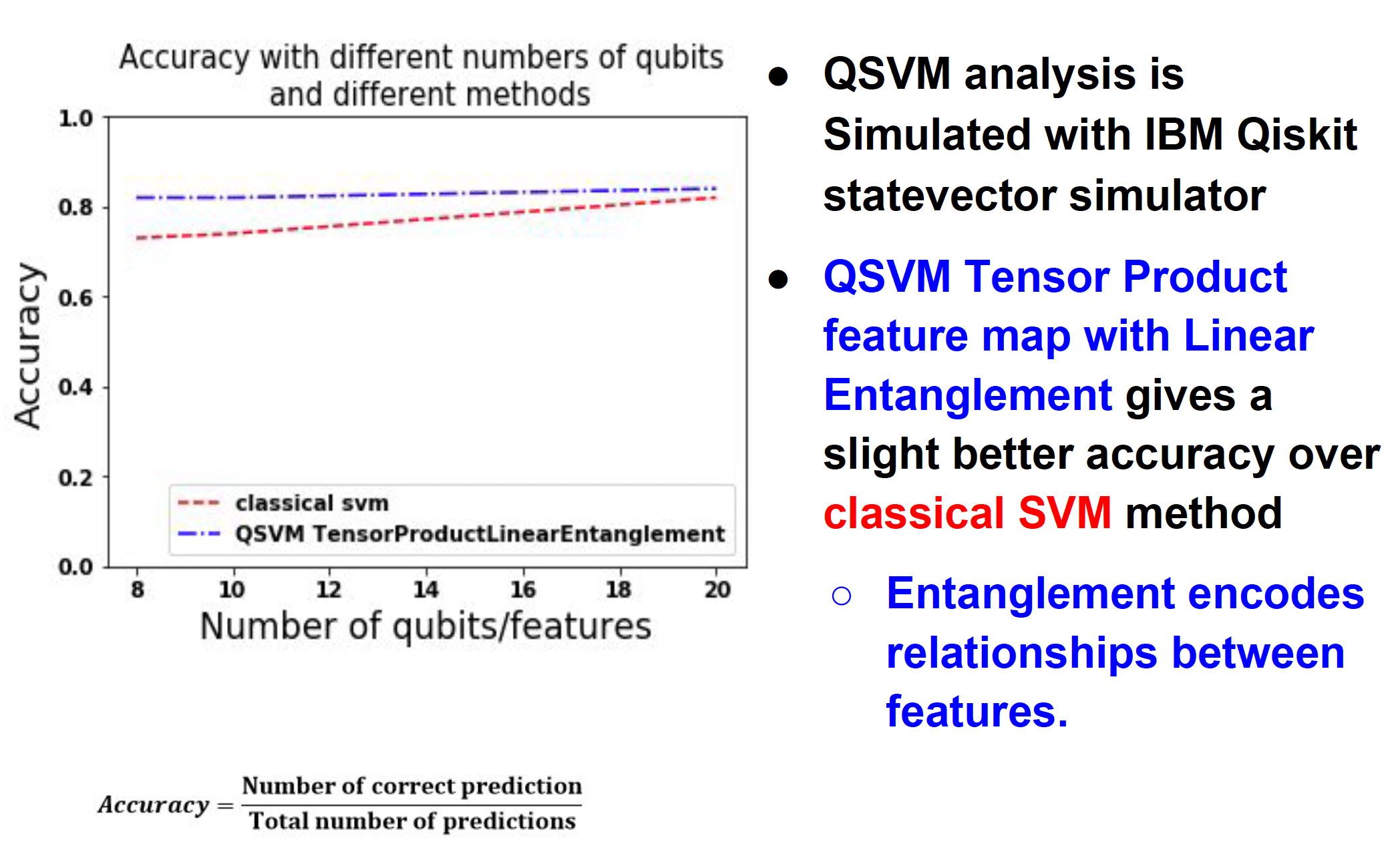 Running full training with quantum simulators requires large computing resources
Memory increases with qubit, training events and complexity
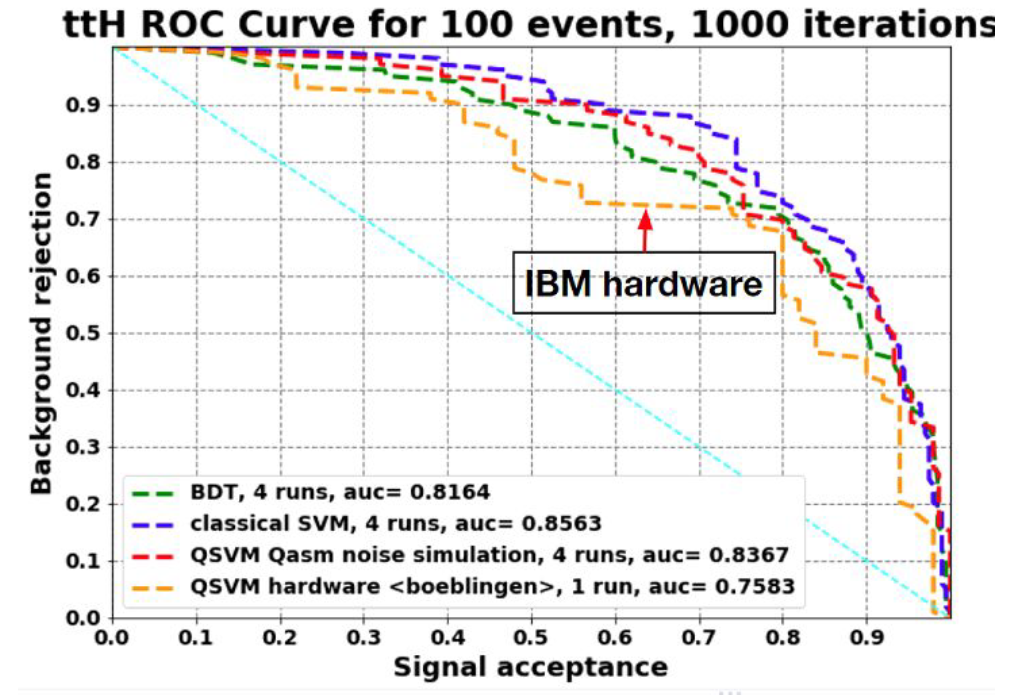 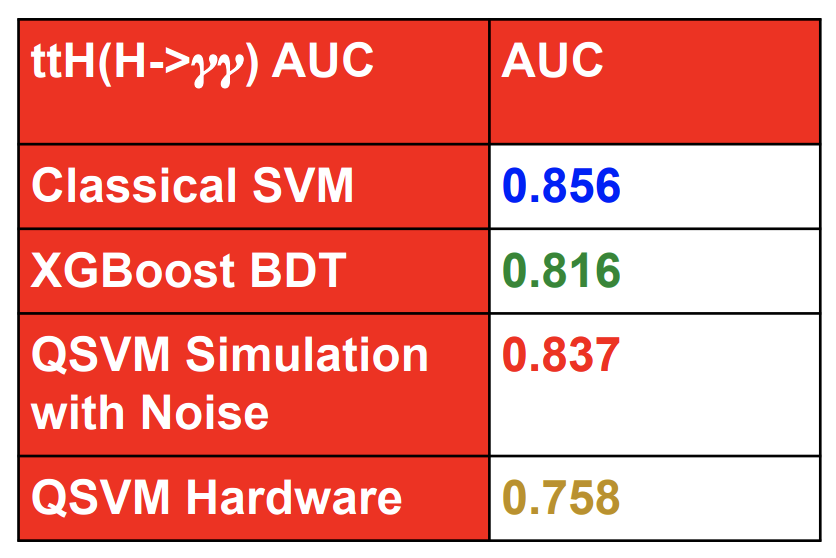 37
CERN QTI - 06/11/2020